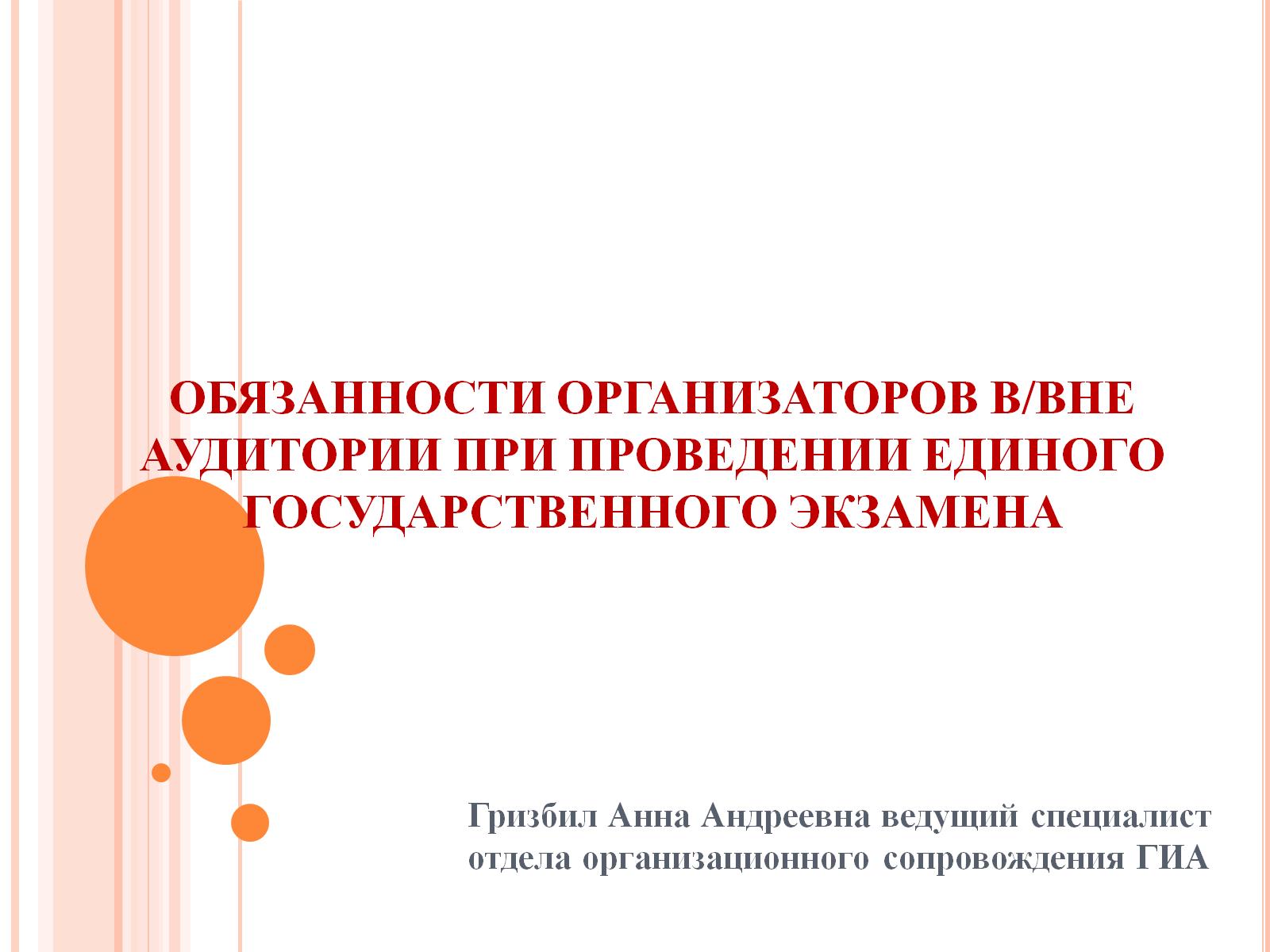 ОБЯЗАННОСТИ ОРГАНИЗАТОРОВ В/ВНЕ АУДИТОРИИ ПРИ ПРОВЕДЕНИИ ЕДИНОГО ГОСУДАРСТВЕННОГО ЭКЗАМЕНА
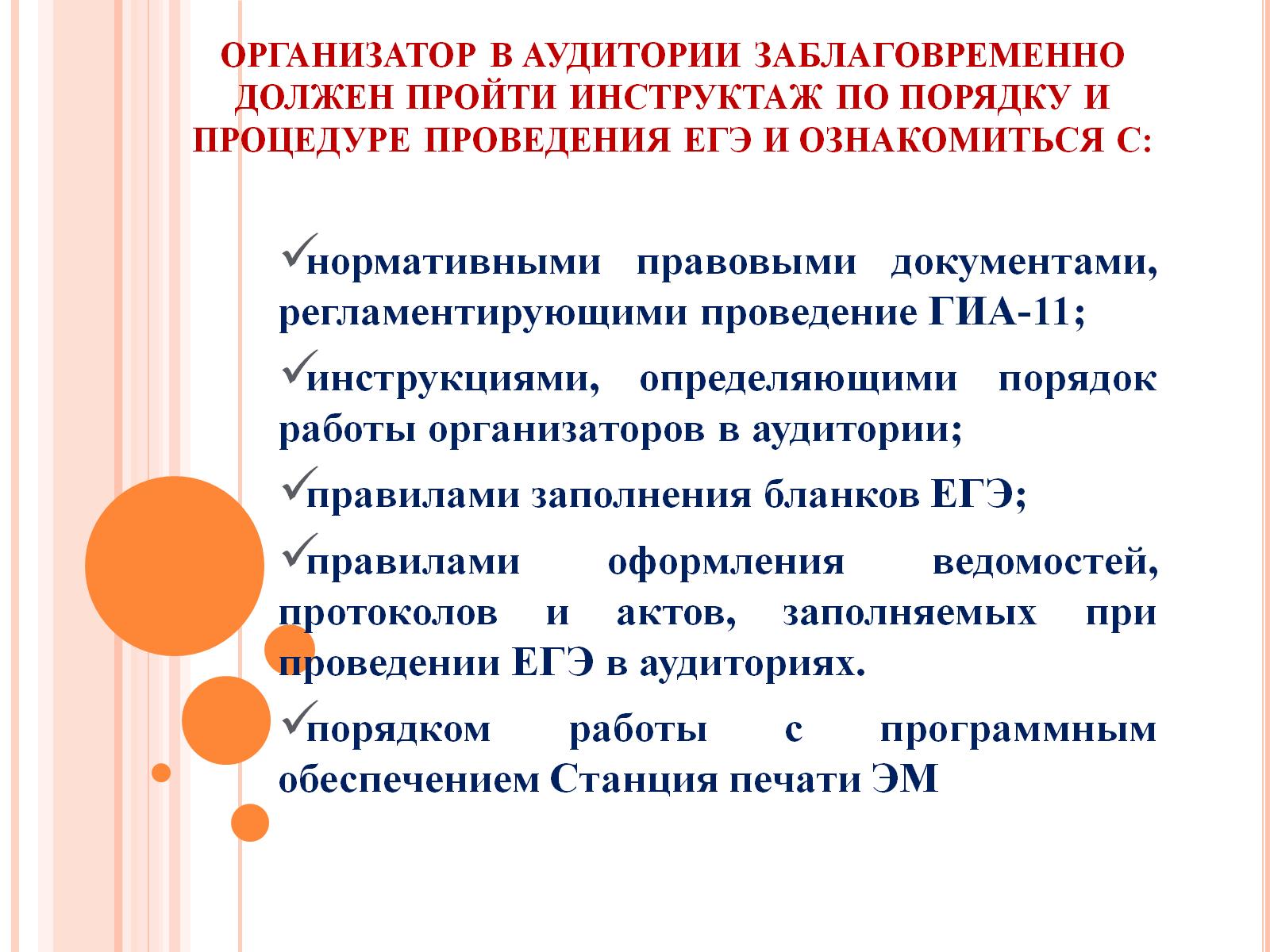 ОРГАНИЗАТОР В АУДИТОРИИ ЗАБЛАГОВРЕМЕННО ДОЛЖЕН ПРОЙТИ ИНСТРУКТАЖ ПО ПОРЯДКУ И ПРОЦЕДУРЕ ПРОВЕДЕНИЯ ЕГЭ И ОЗНАКОМИТЬСЯ С:
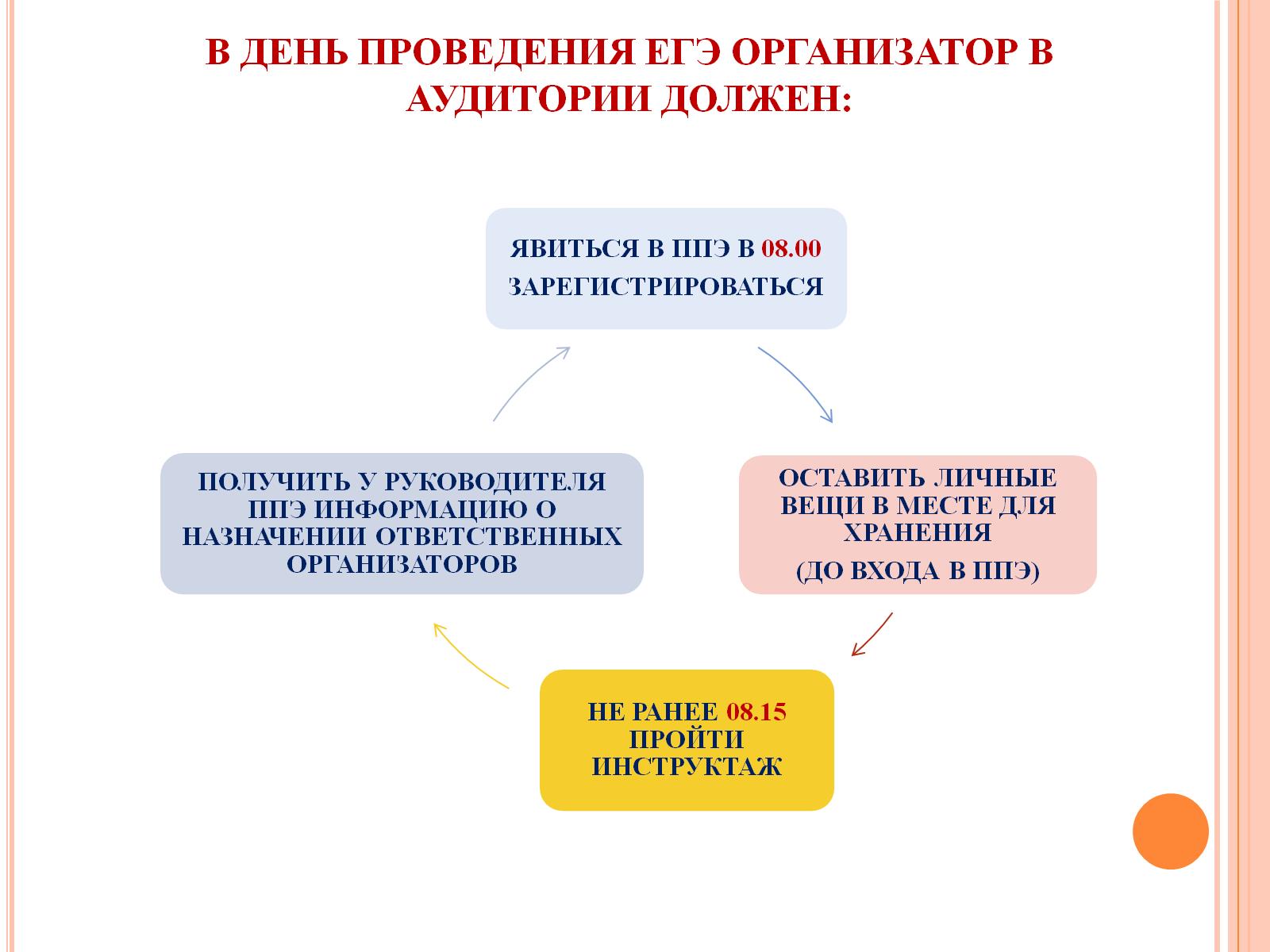 В ДЕНЬ ПРОВЕДЕНИЯ ЕГЭ ОРГАНИЗАТОР В АУДИТОРИИ ДОЛЖЕН:
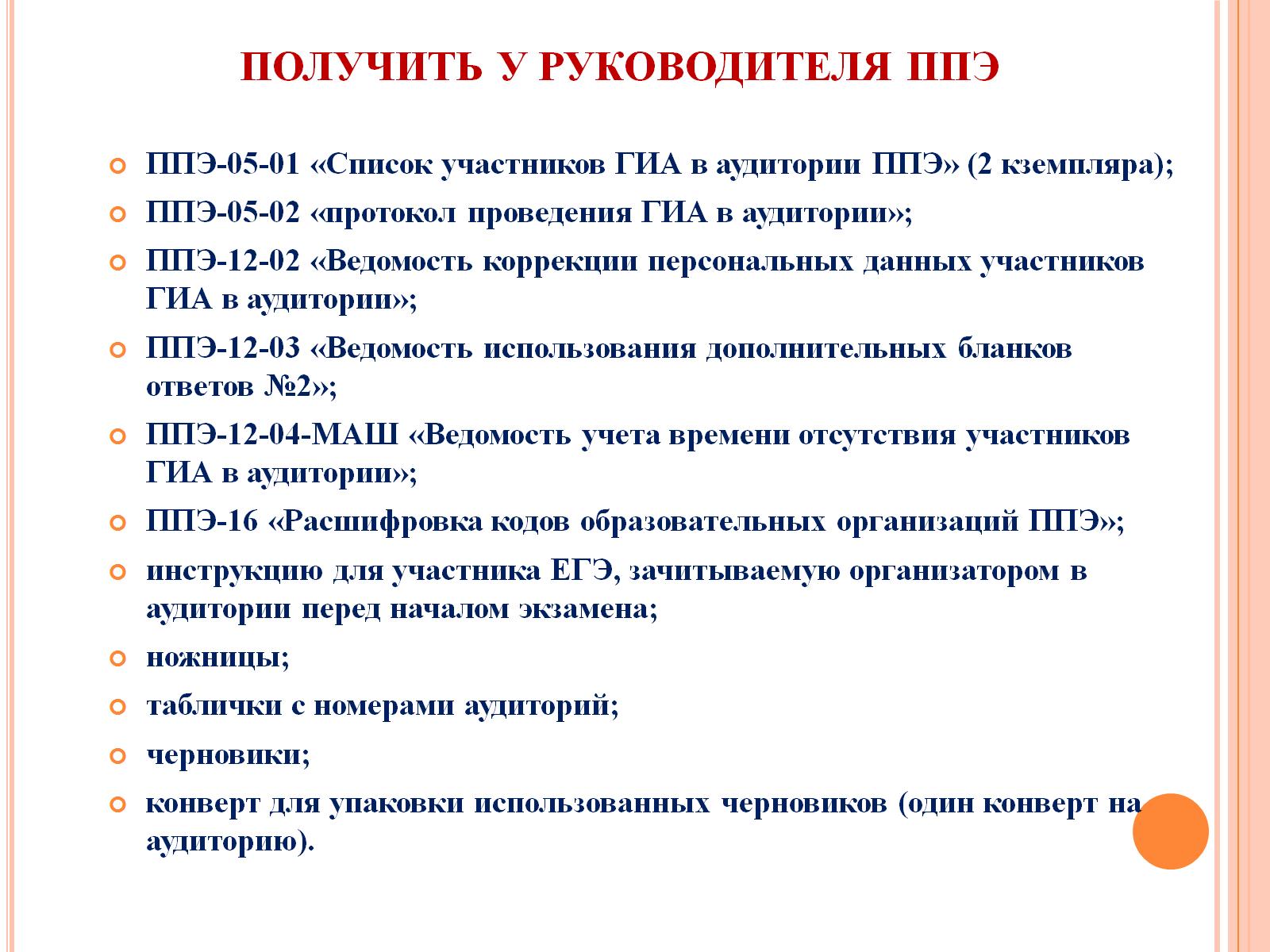 ПОЛУЧИТЬ У РУКОВОДИТЕЛЯ ППЭ
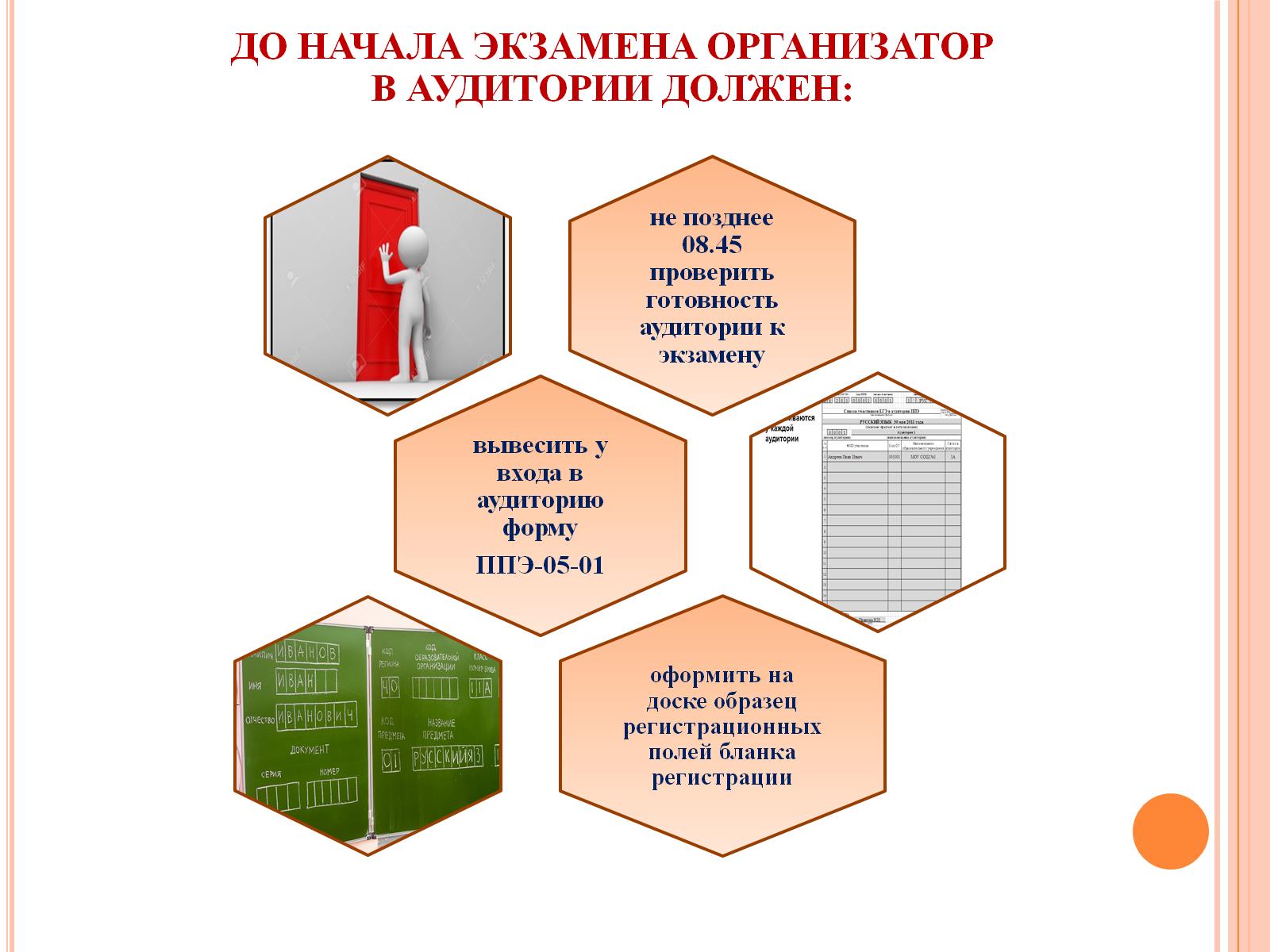 ДО НАЧАЛА ЭКЗАМЕНА ОРГАНИЗАТОР 
В АУДИТОРИИ ДОЛЖЕН:
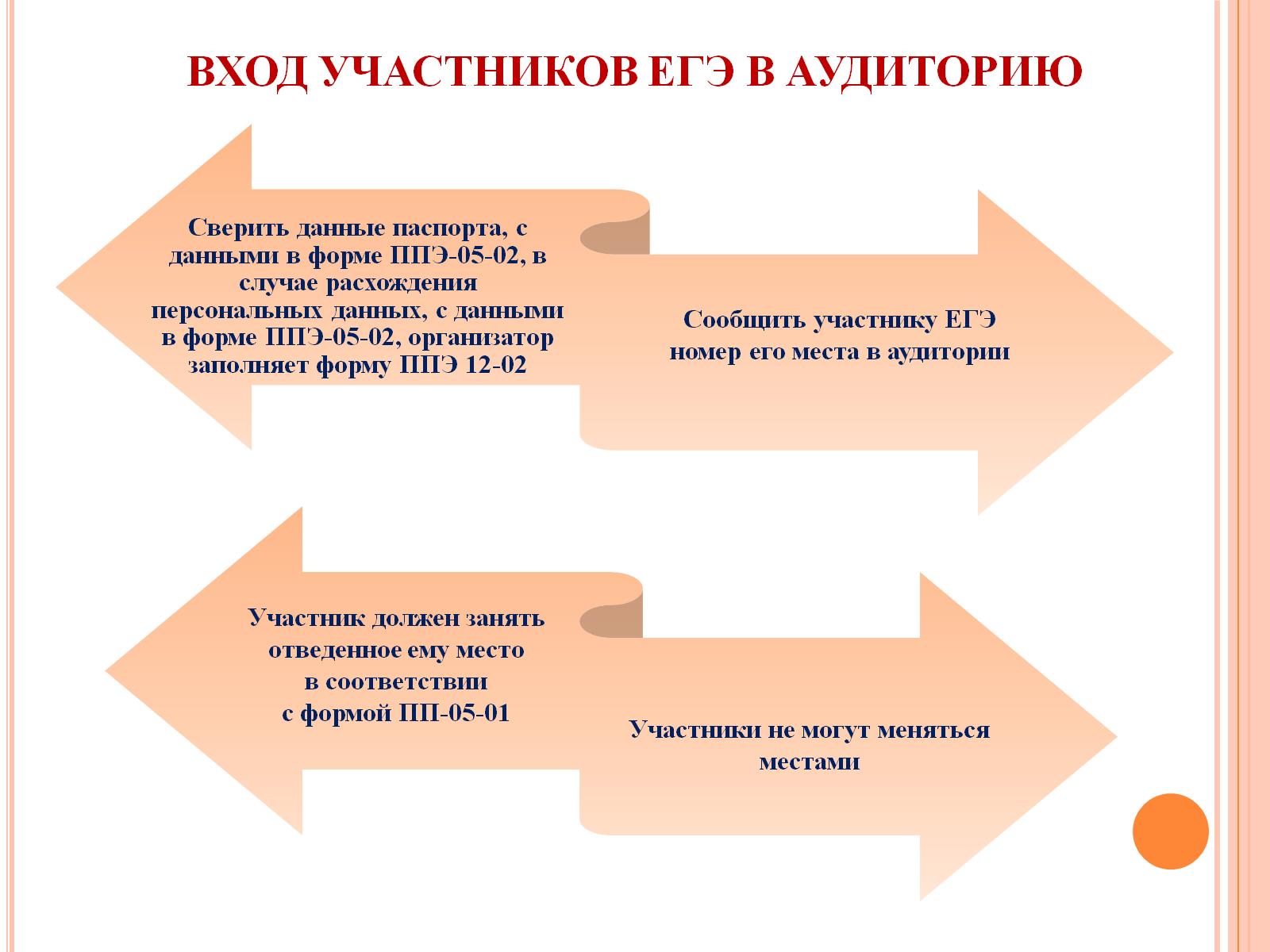 ВХОД УЧАСТНИКОВ ЕГЭ В АУДИТОРИЮ
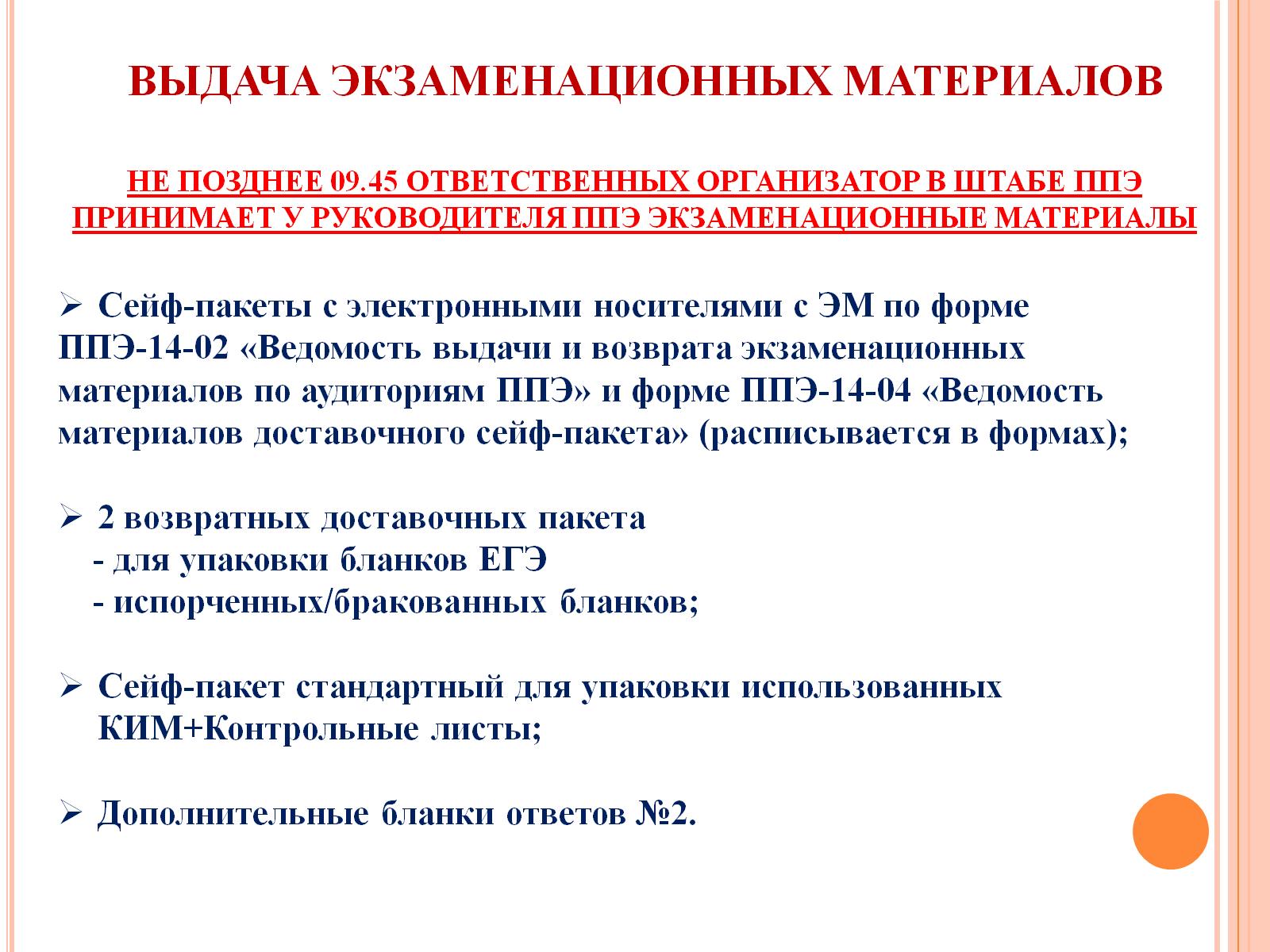 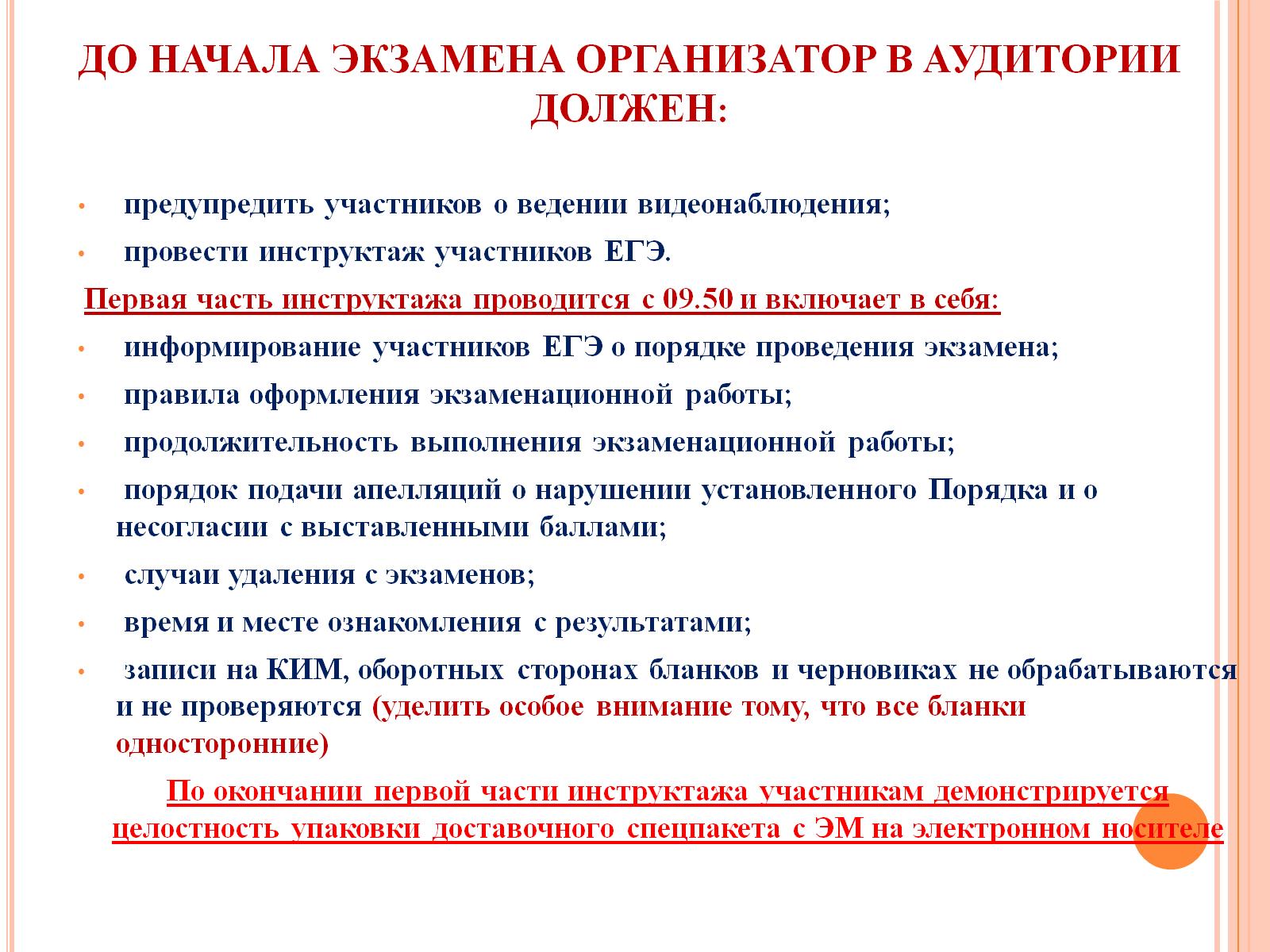 ДО НАЧАЛА ЭКЗАМЕНА ОРГАНИЗАТОР В АУДИТОРИИ ДОЛЖЕН:
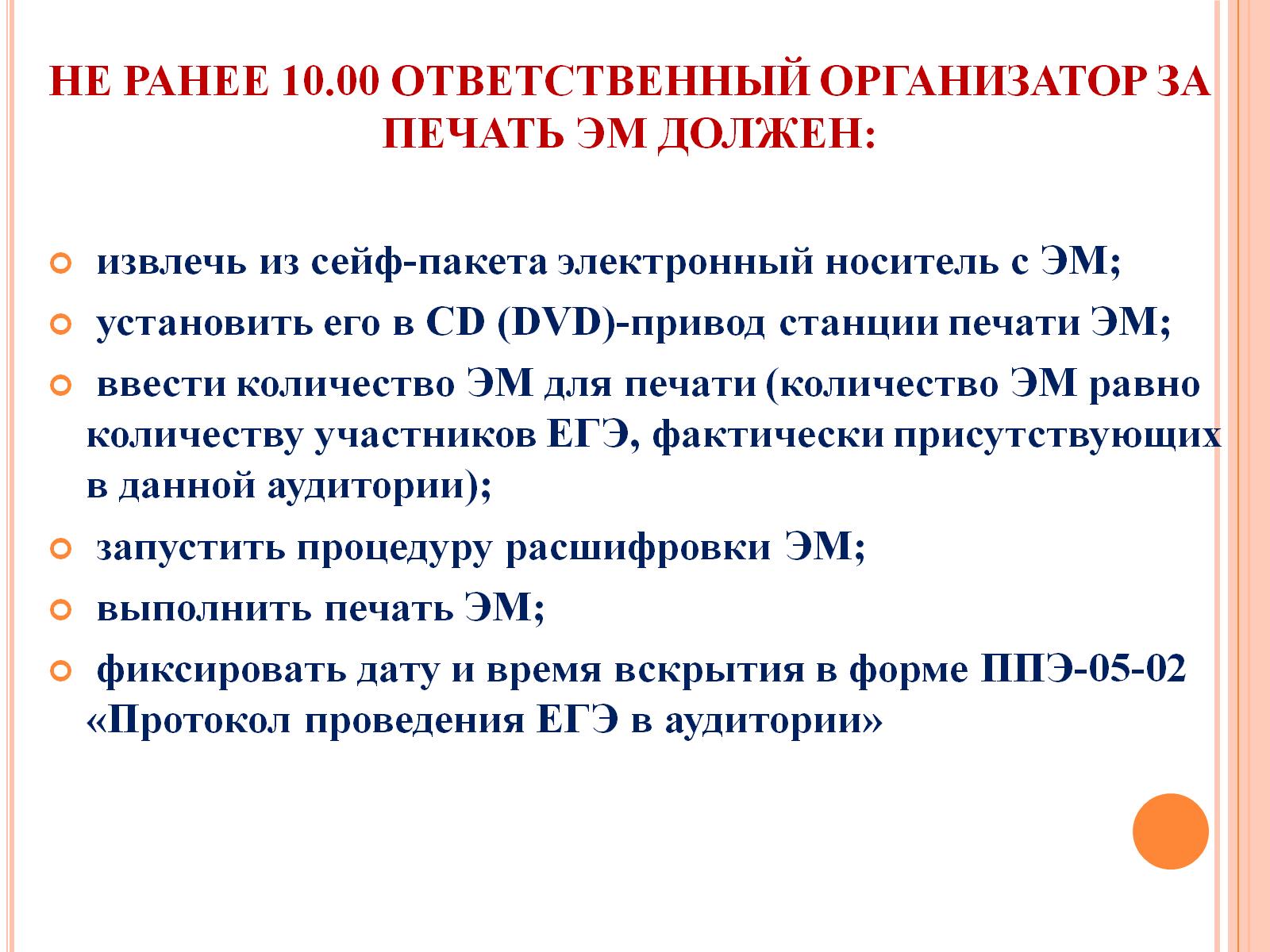 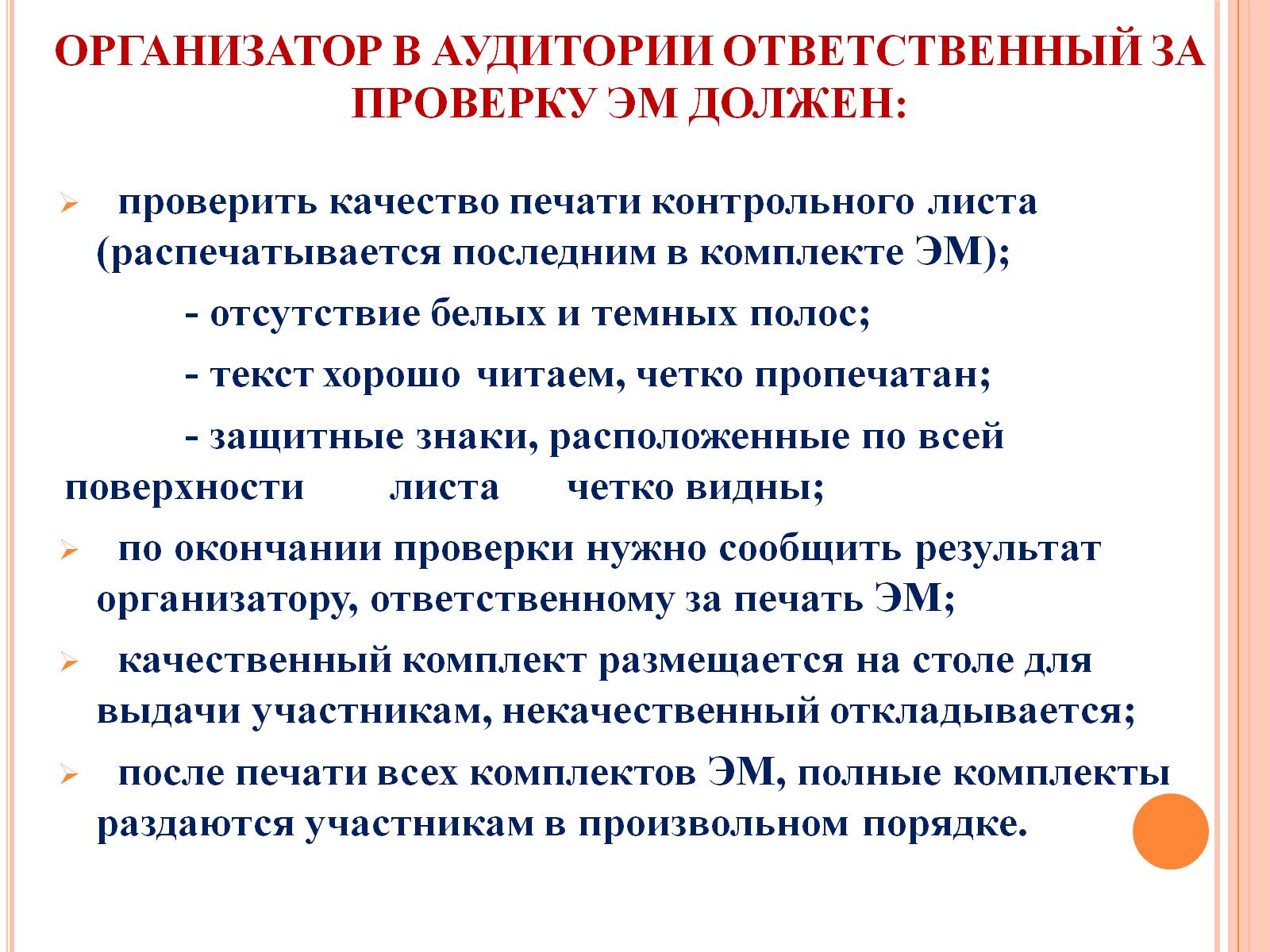 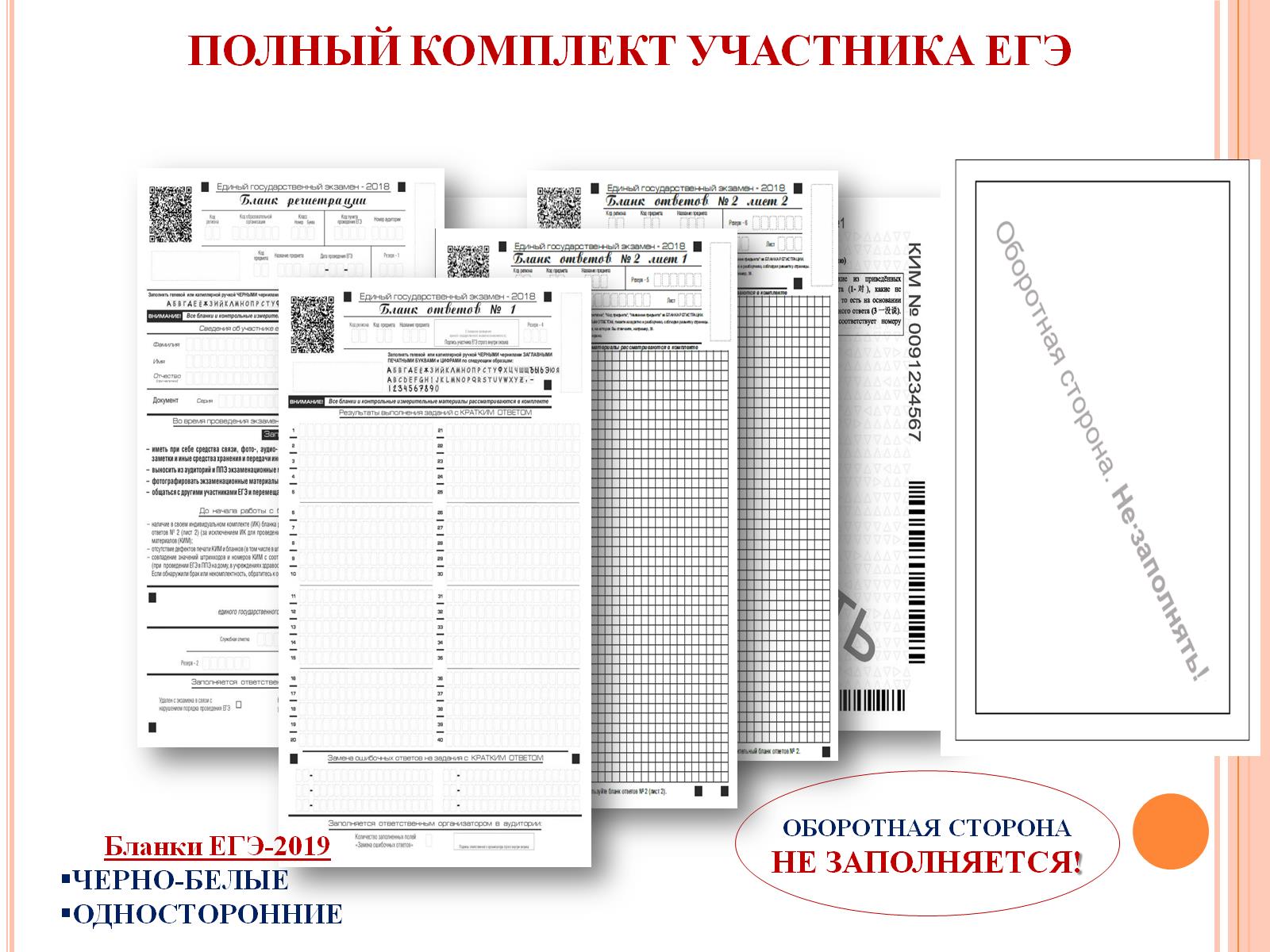 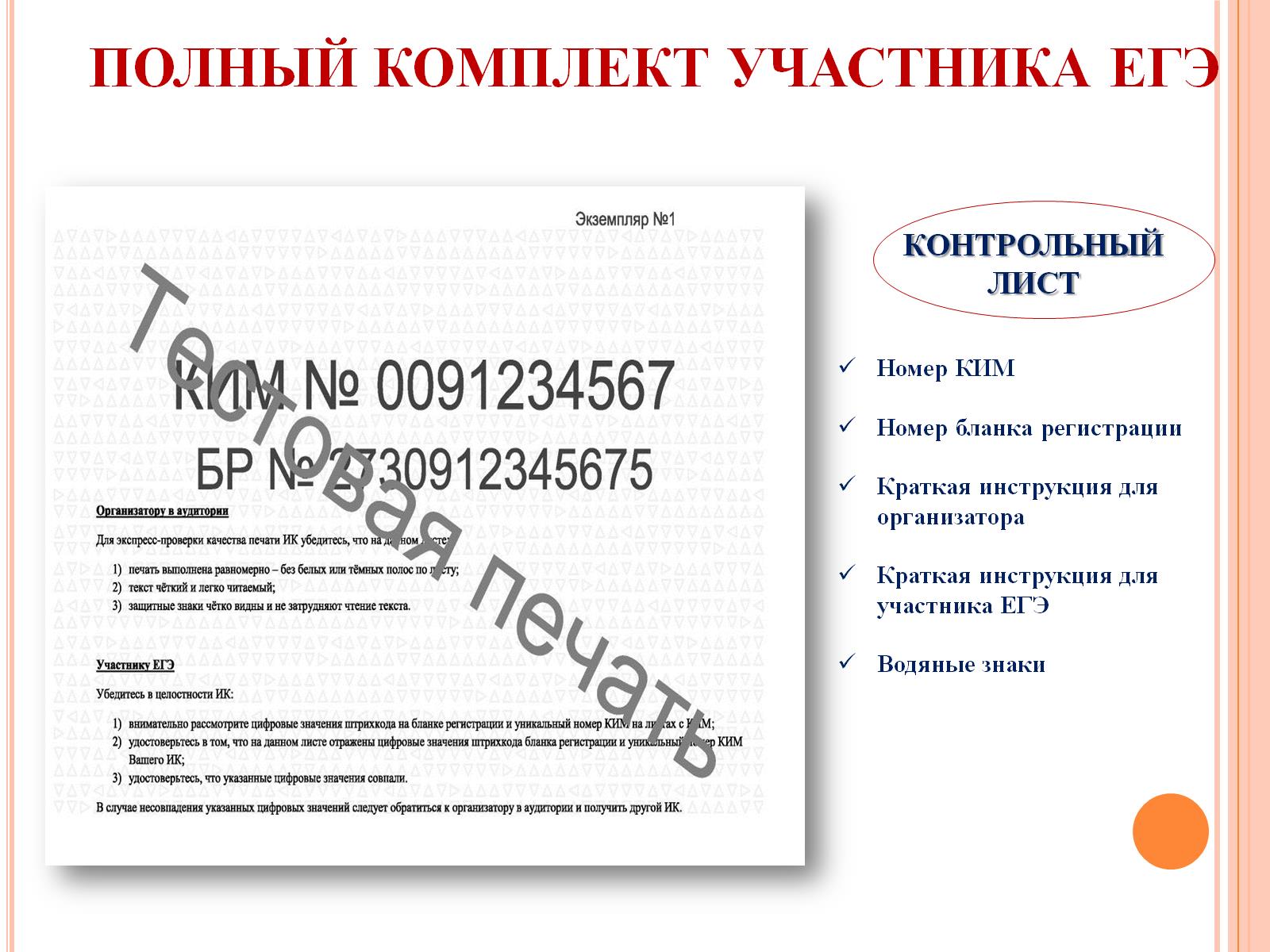 ПОЛНЫЙ КОМПЛЕКТ УЧАСТНИКА ЕГЭ
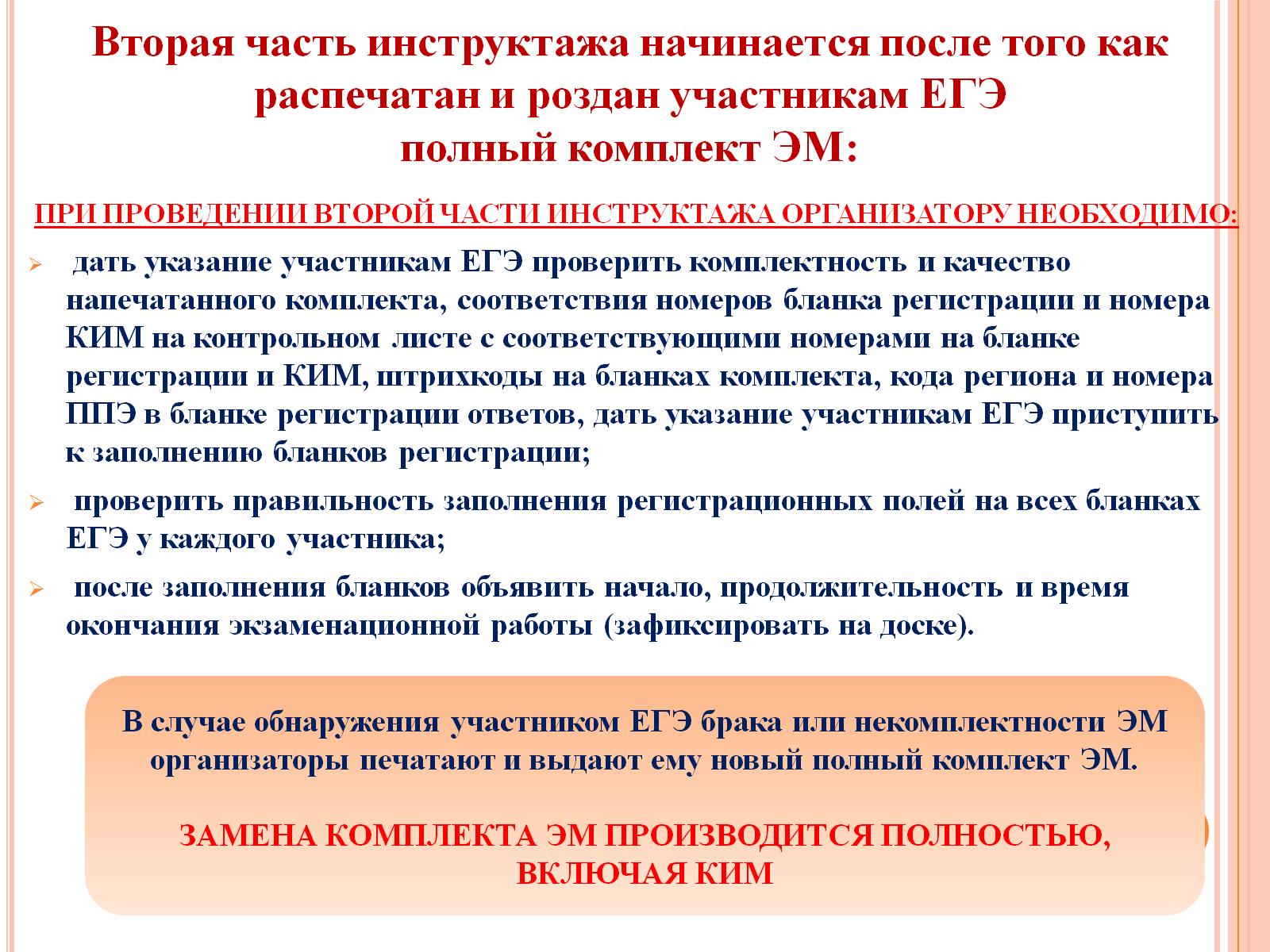 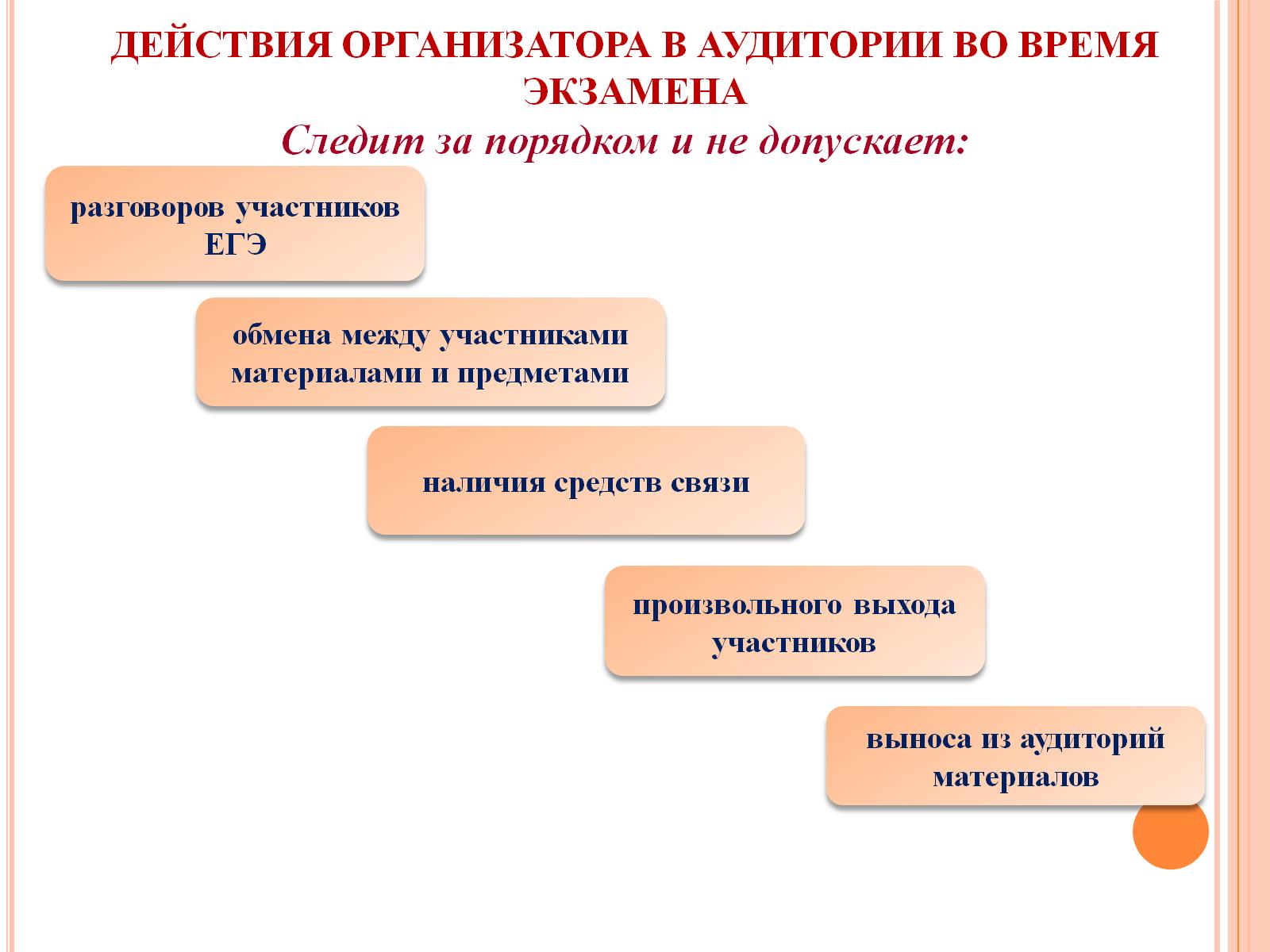 ДЕЙСТВИЯ ОРГАНИЗАТОРА В АУДИТОРИИ ВО ВРЕМЯ ЭКЗАМЕНА
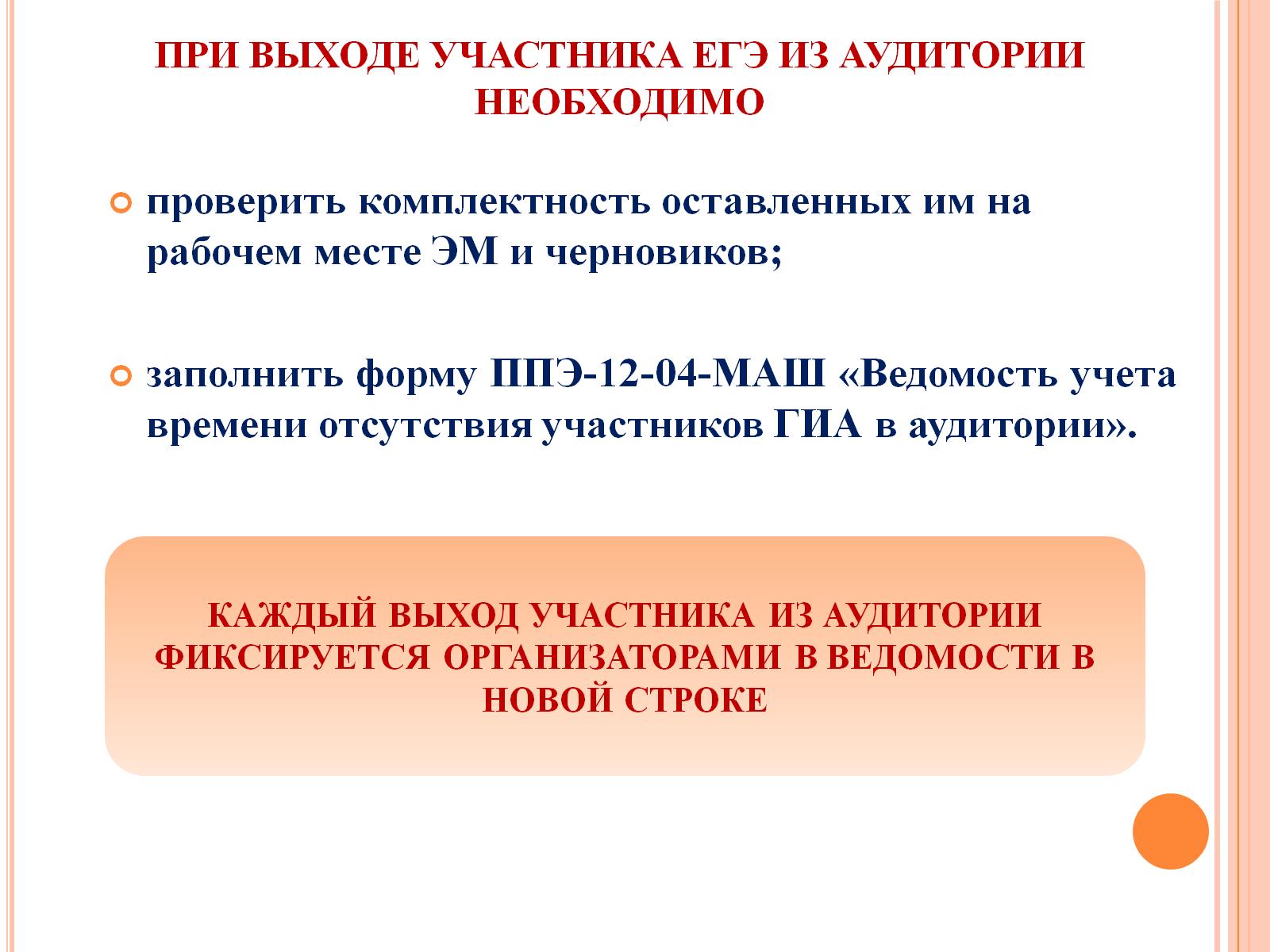 ПРИ ВЫХОДЕ УЧАСТНИКА ЕГЭ ИЗ АУДИТОРИИ НЕОБХОДИМО
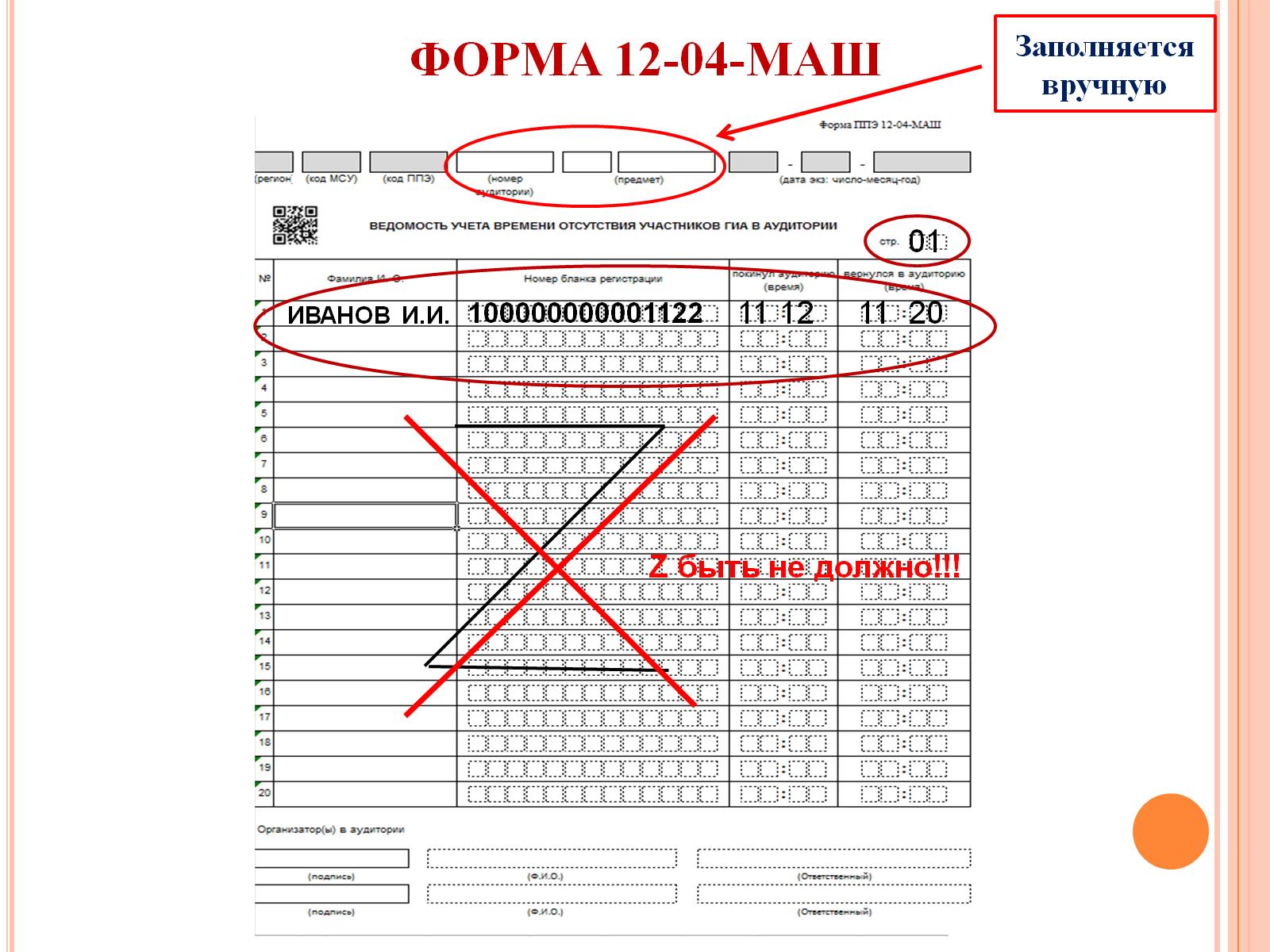 ФОРМА 12-04-МАШ
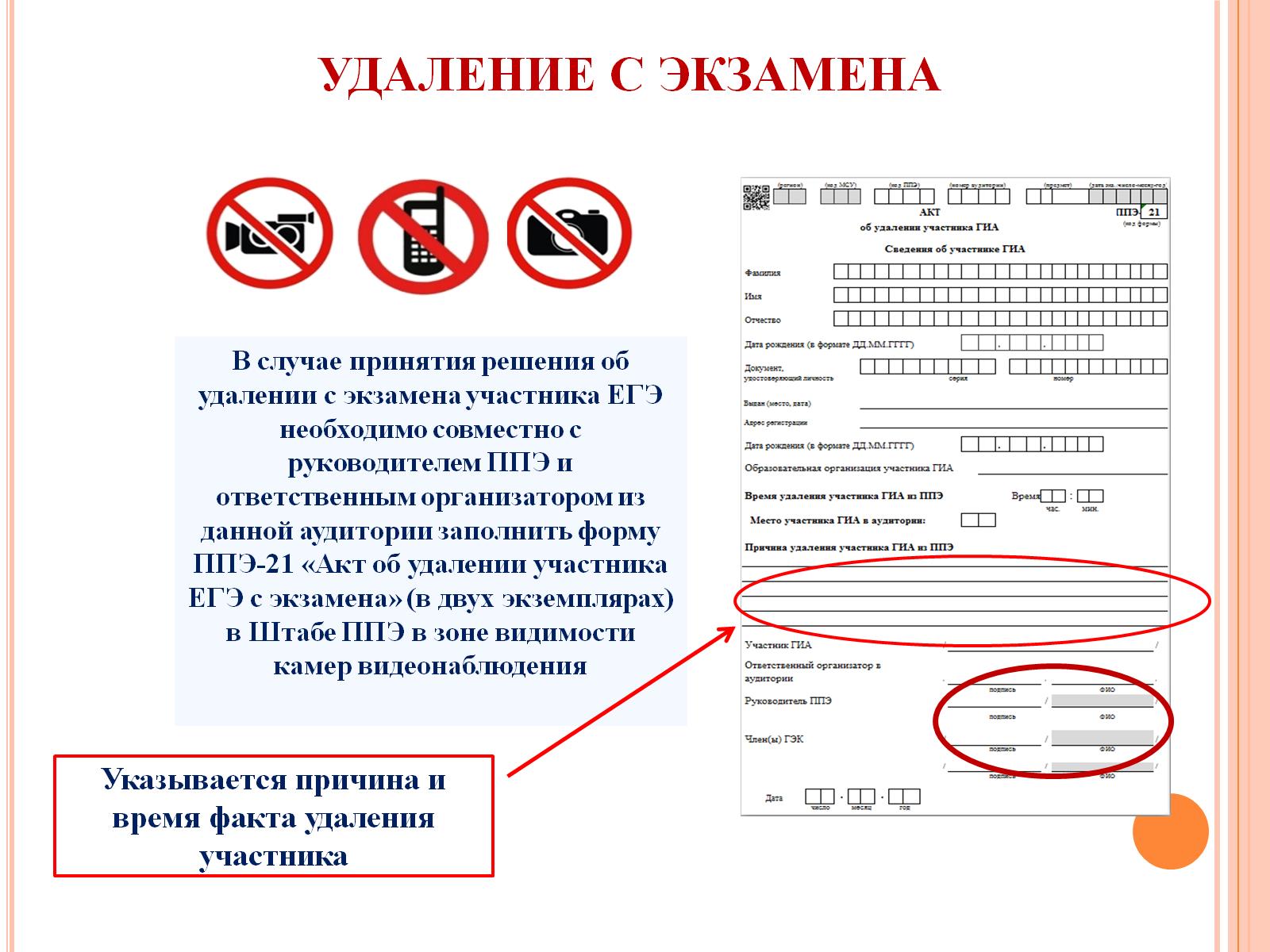 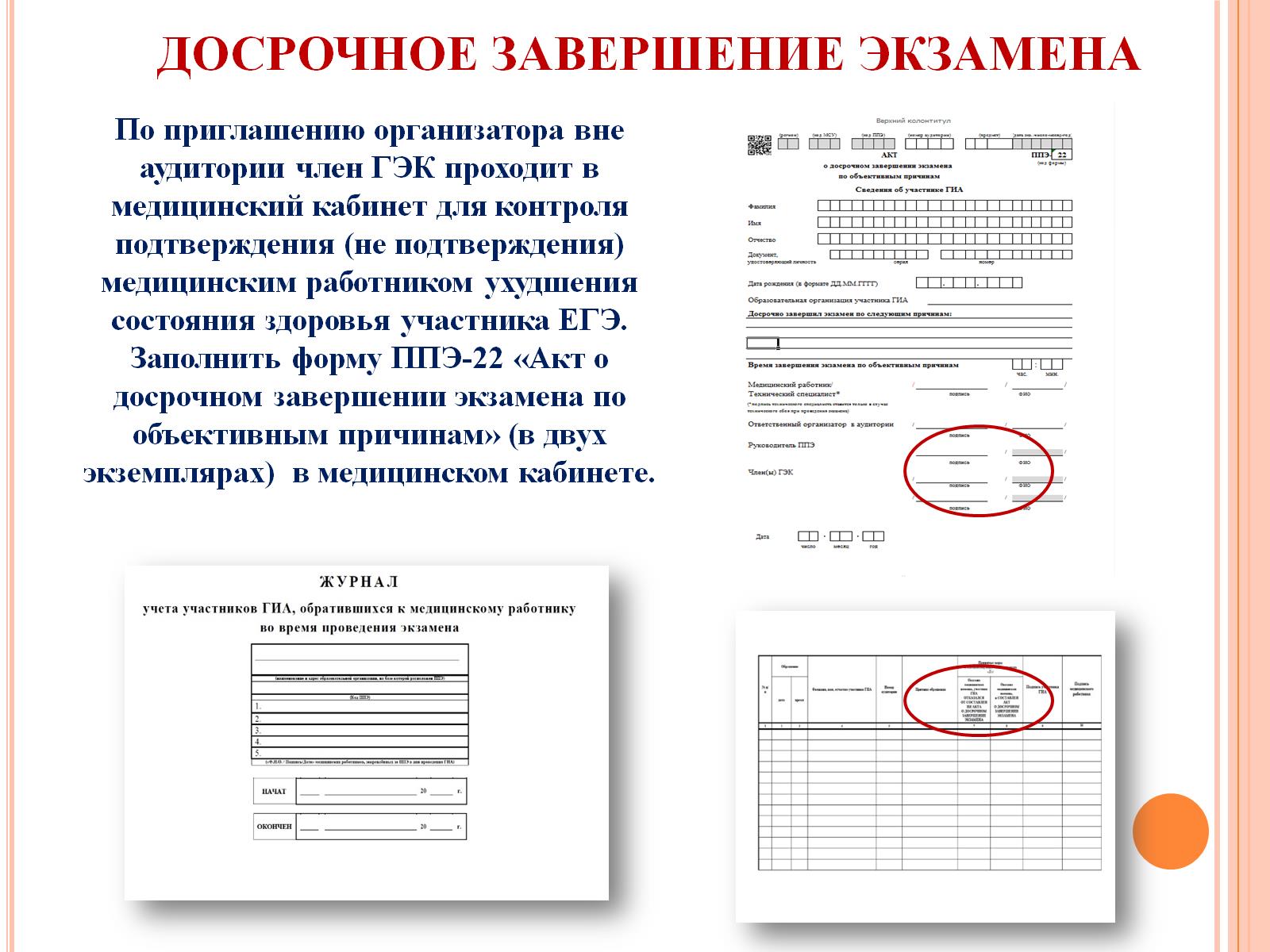 ДОСРОЧНОЕ ЗАВЕРШЕНИЕ ЭКЗАМЕНА
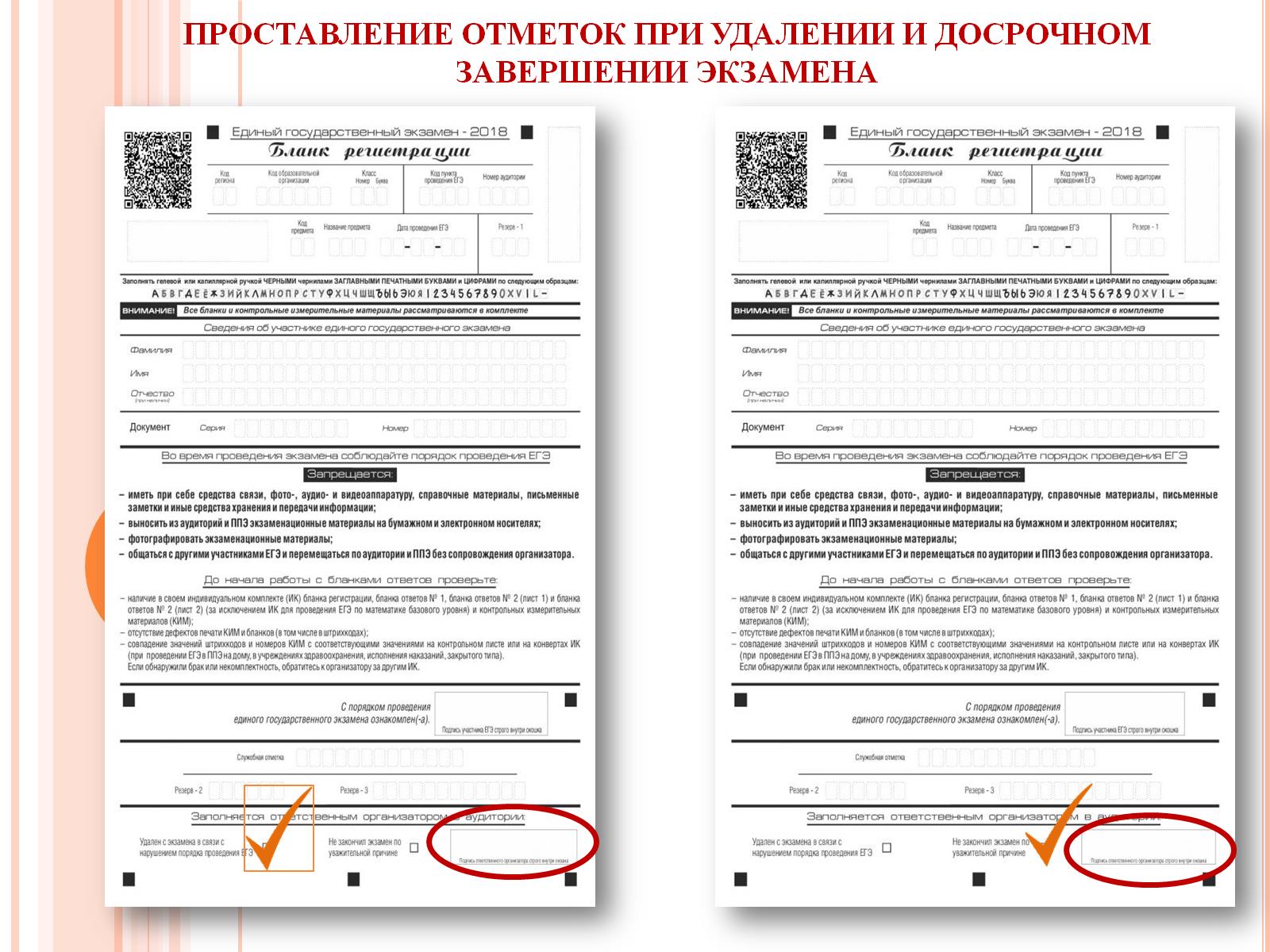 ПРОСТАВЛЕНИЕ ОТМЕТОК ПРИ УДАЛЕНИИ И ДОСРОЧНОМ ЗАВЕРШЕНИИ ЭКЗАМЕНА
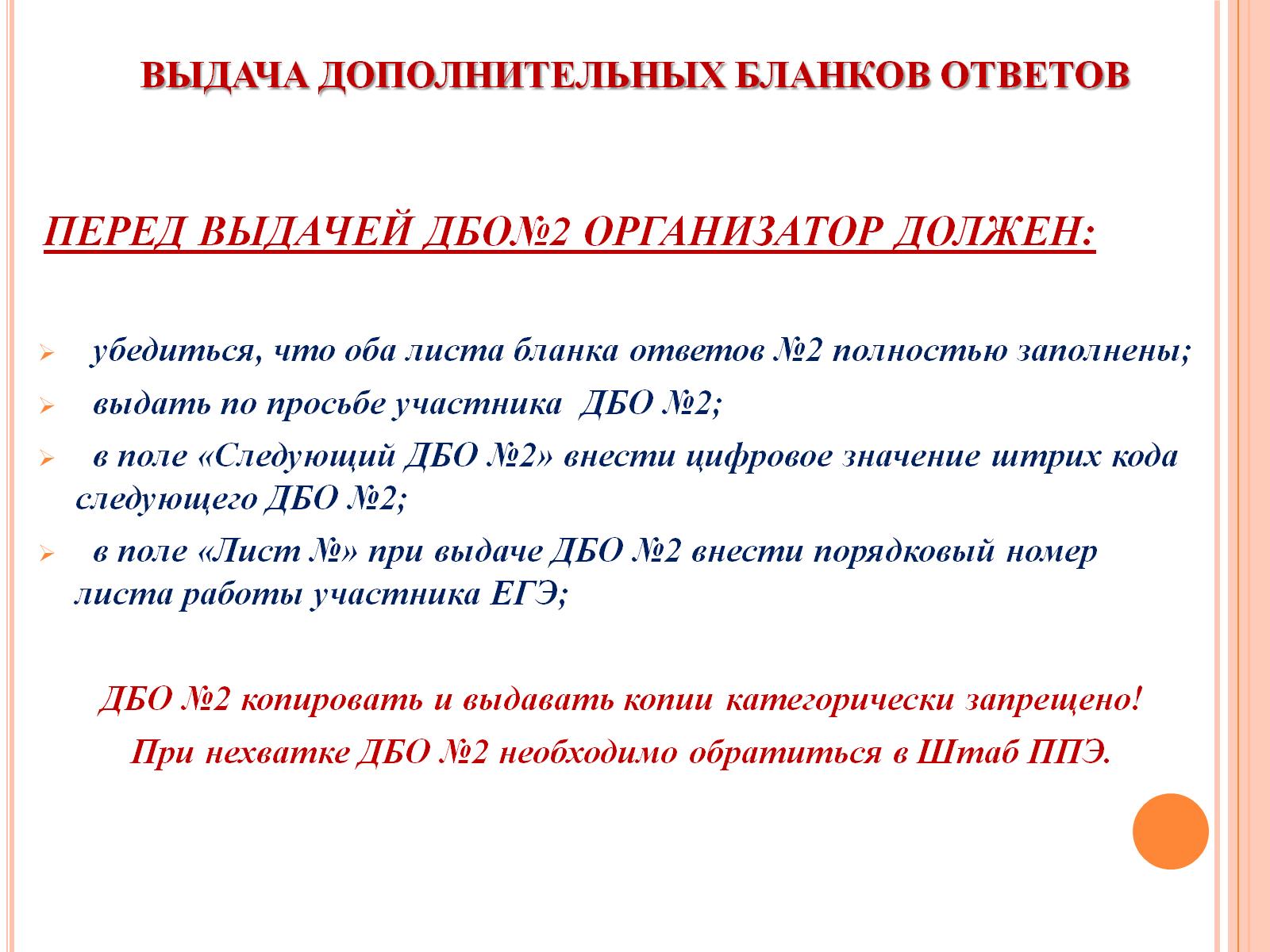 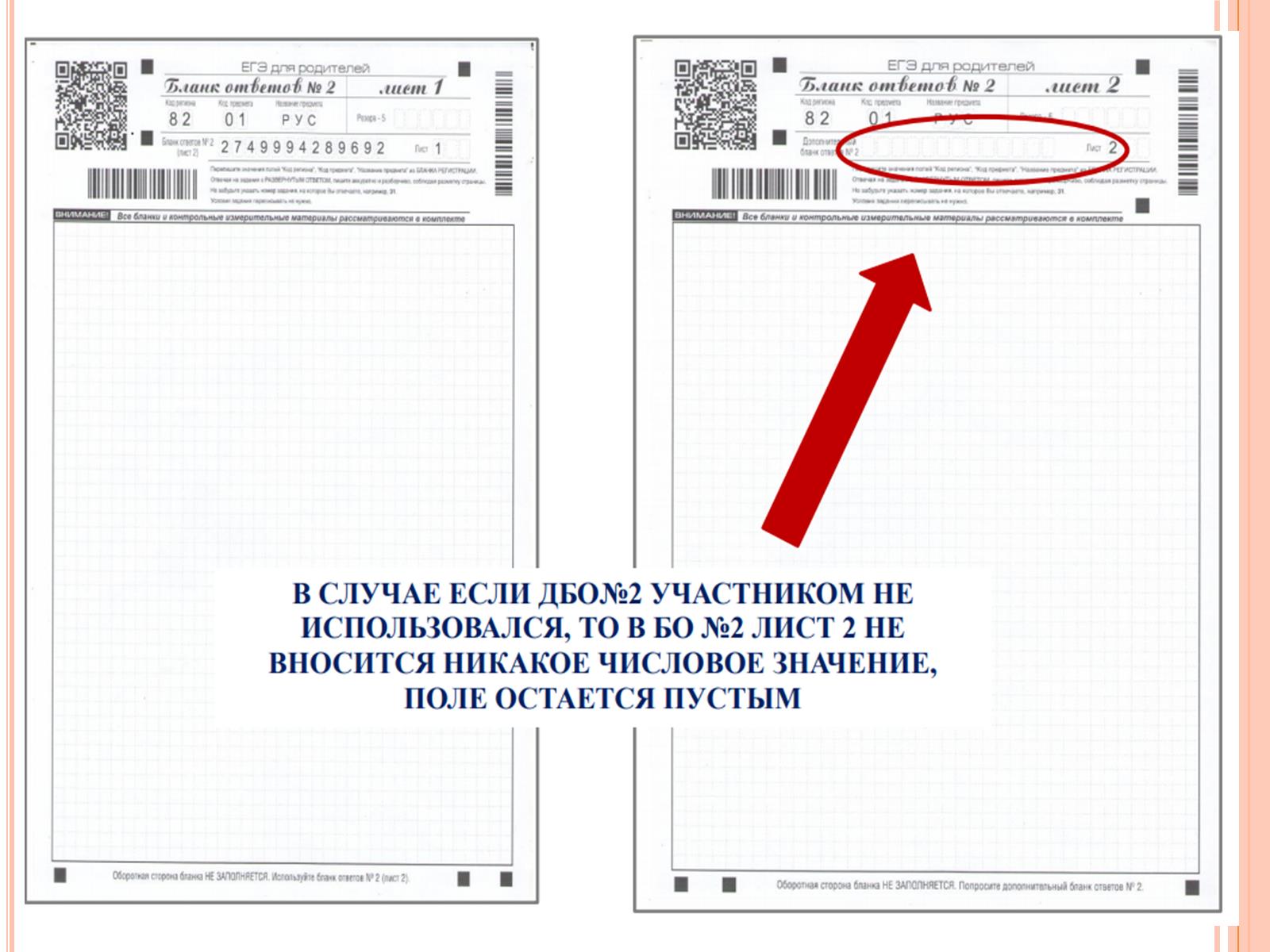 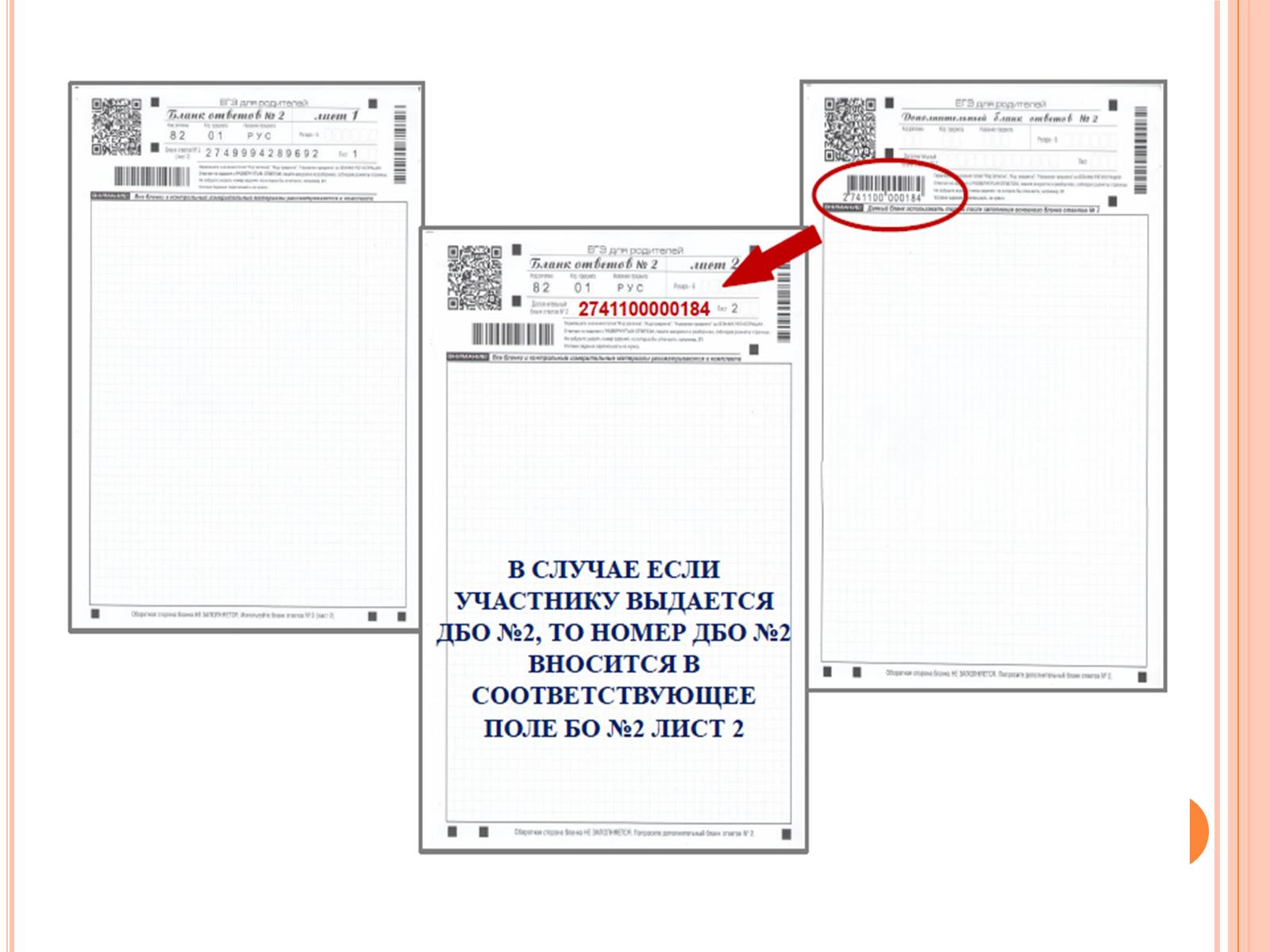 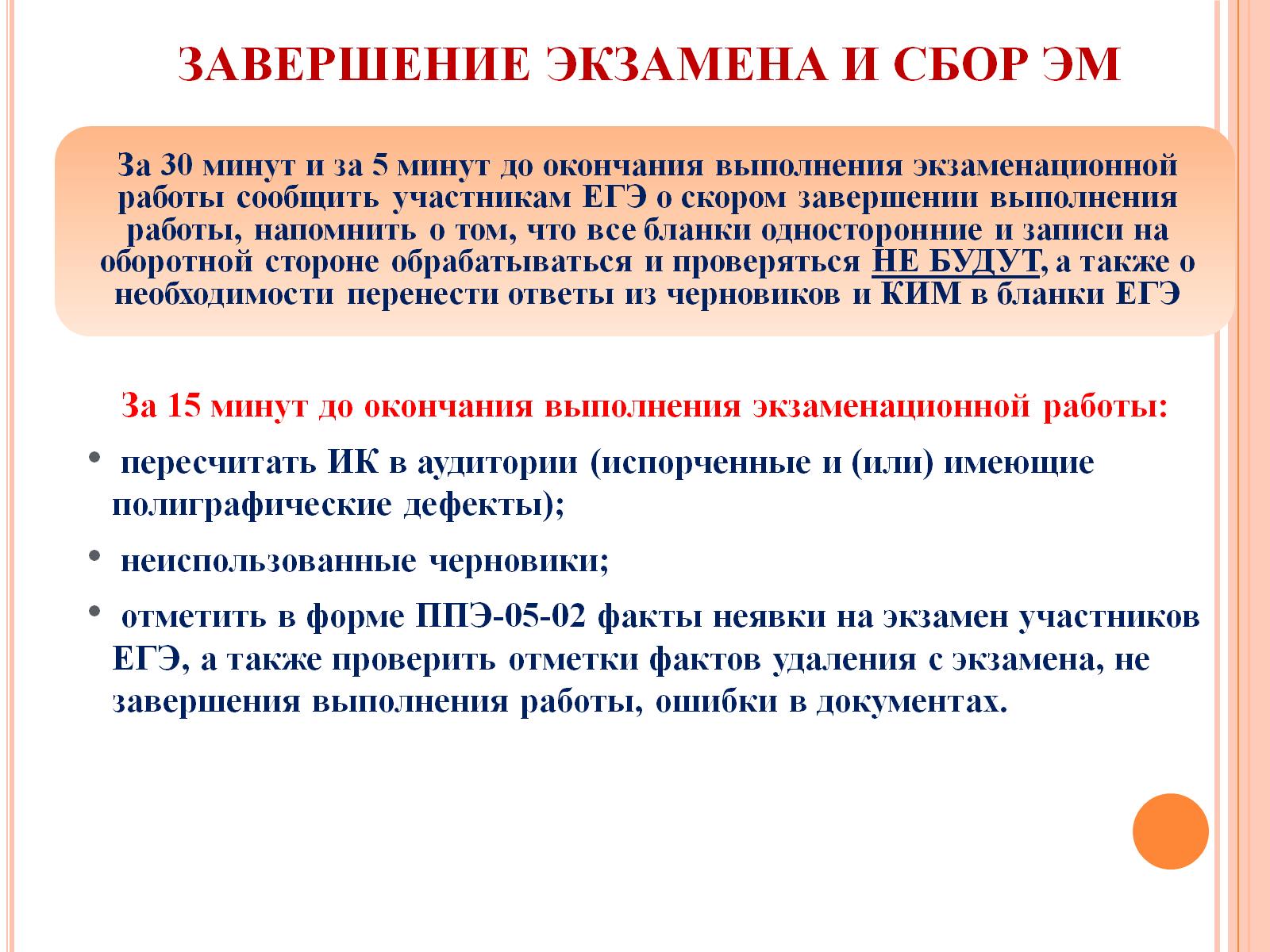 ЗАВЕРШЕНИЕ ЭКЗАМЕНА И СБОР ЭМ
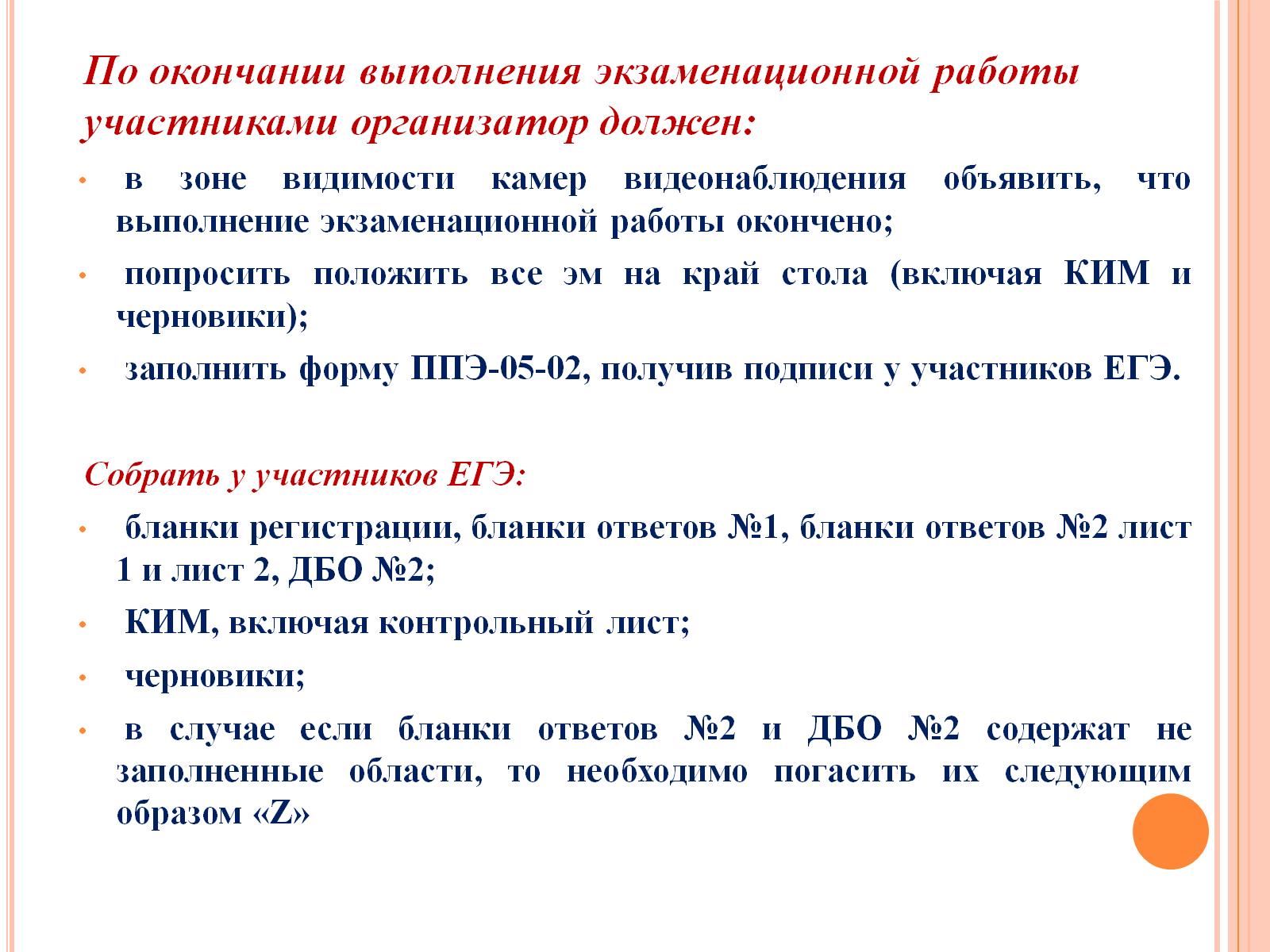 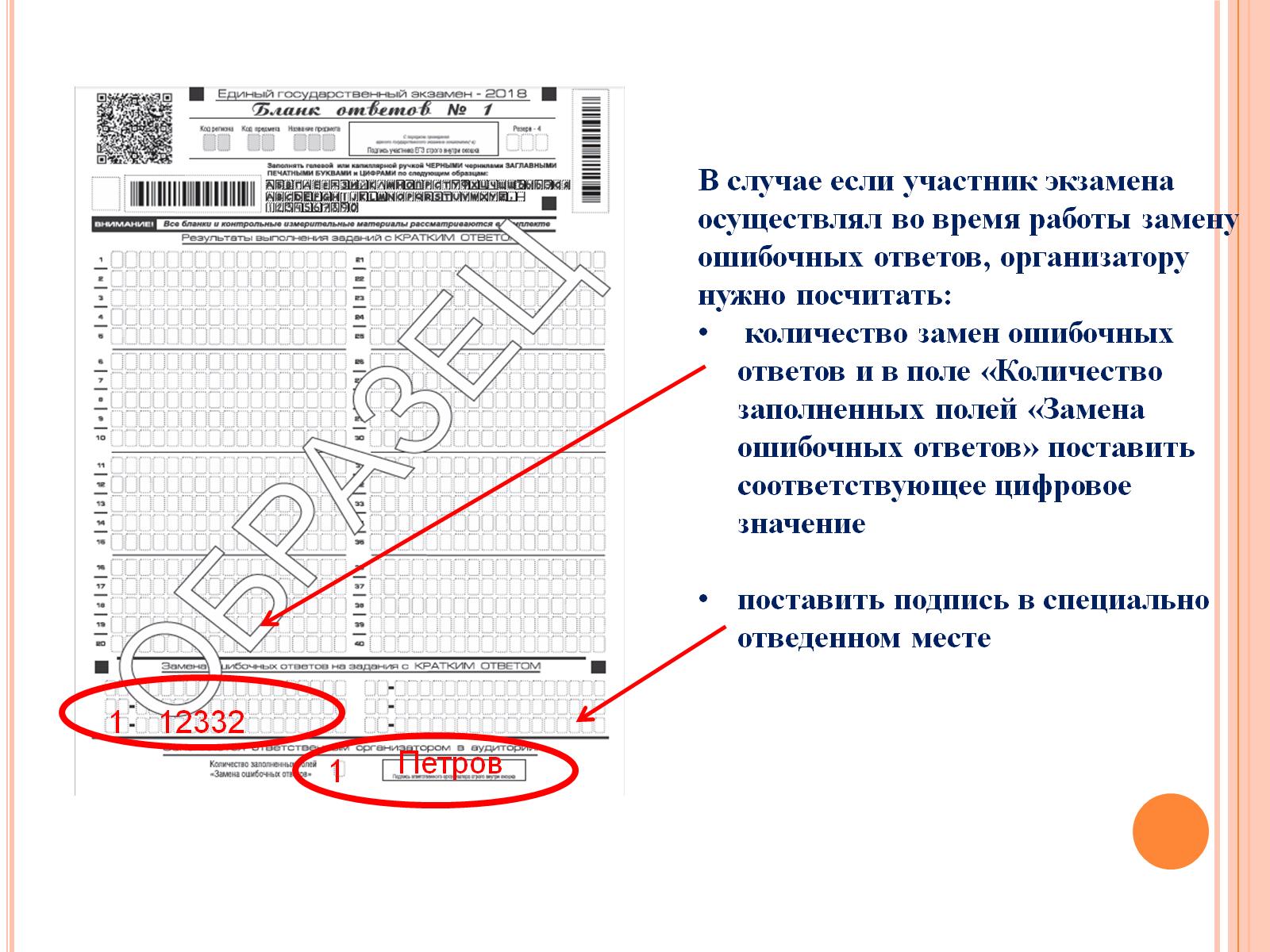 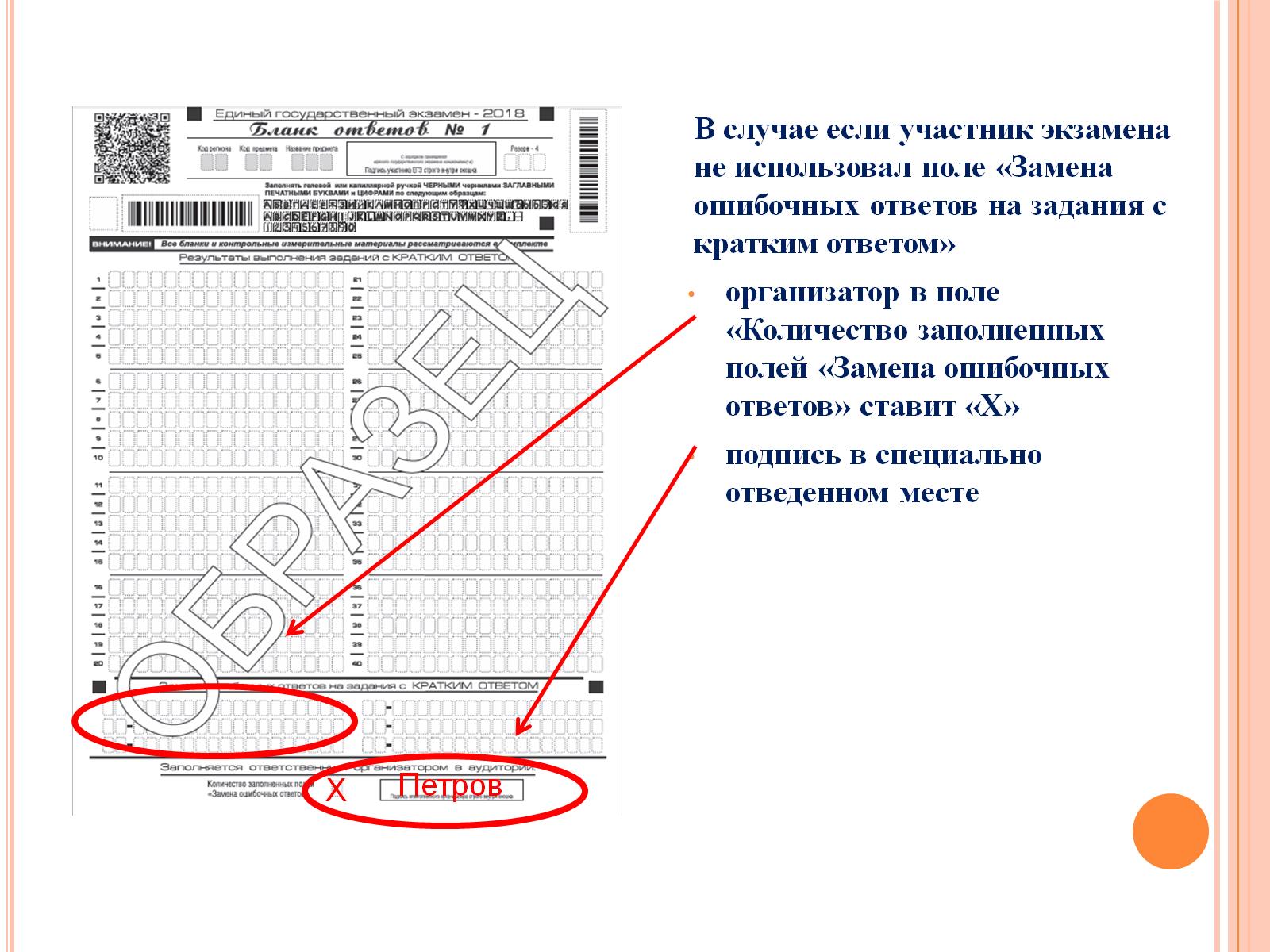 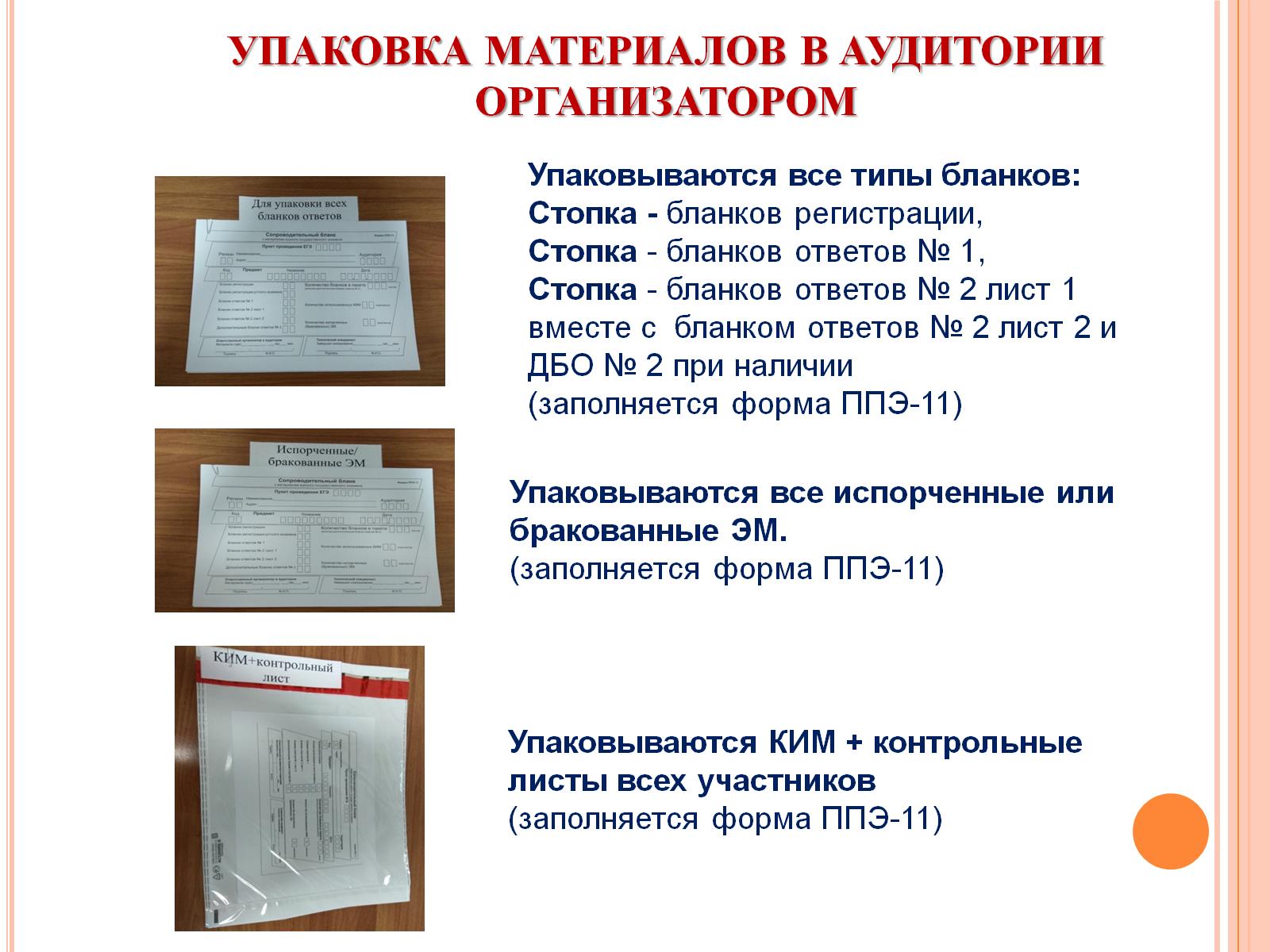 УПАКОВКА МАТЕРИАЛОВ В АУДИТОРИИ ОРГАНИЗАТОРОМ
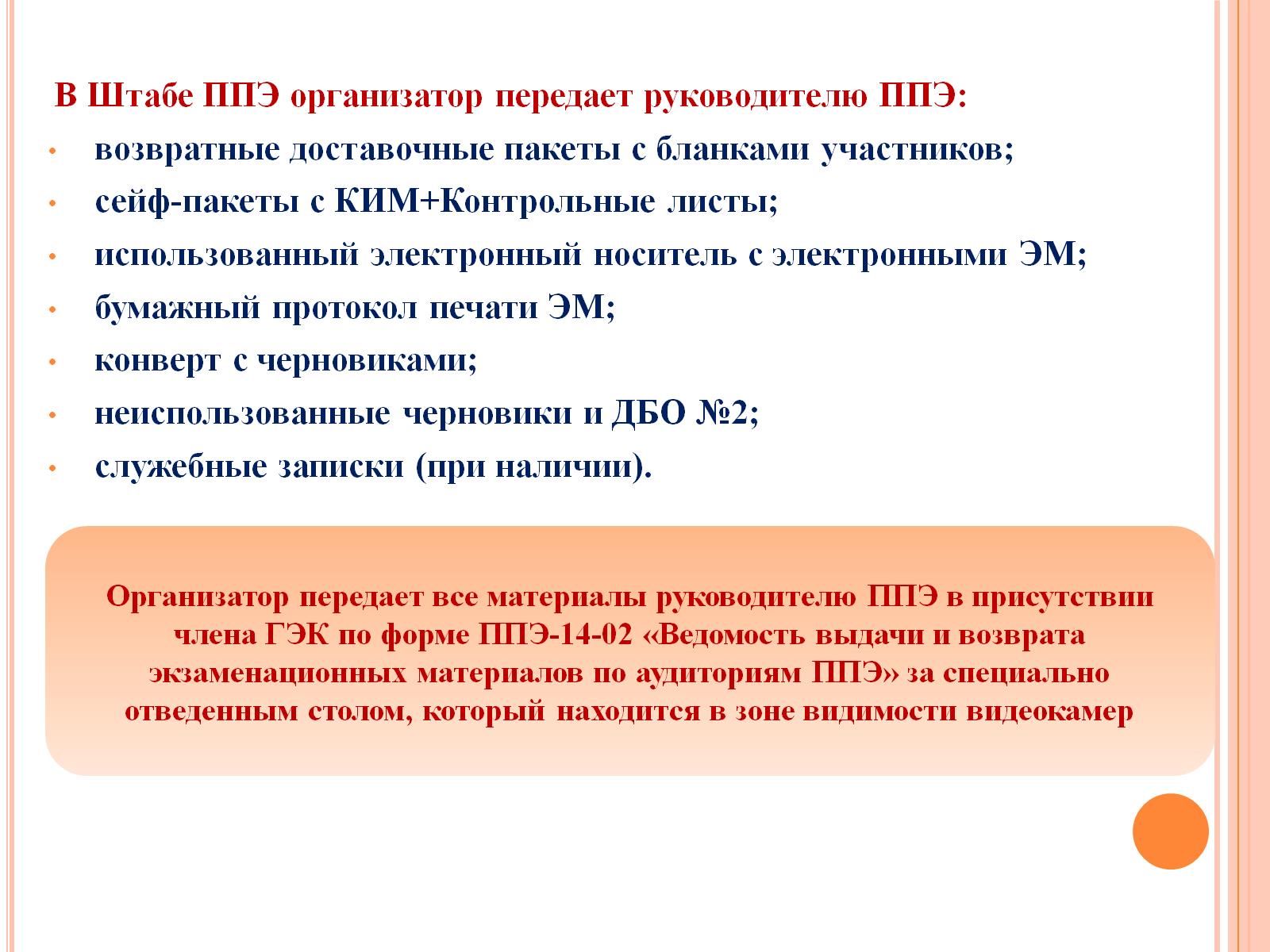 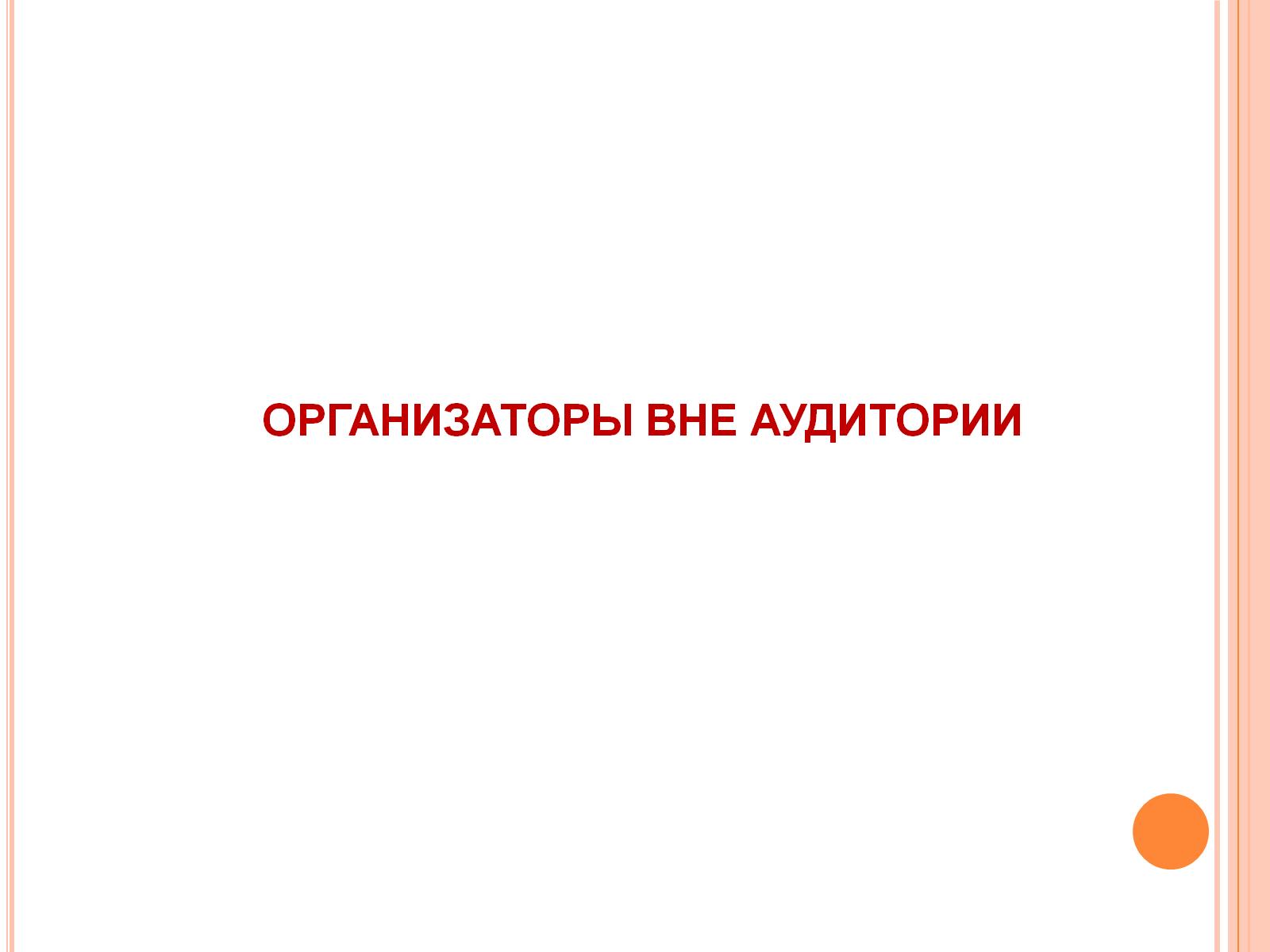 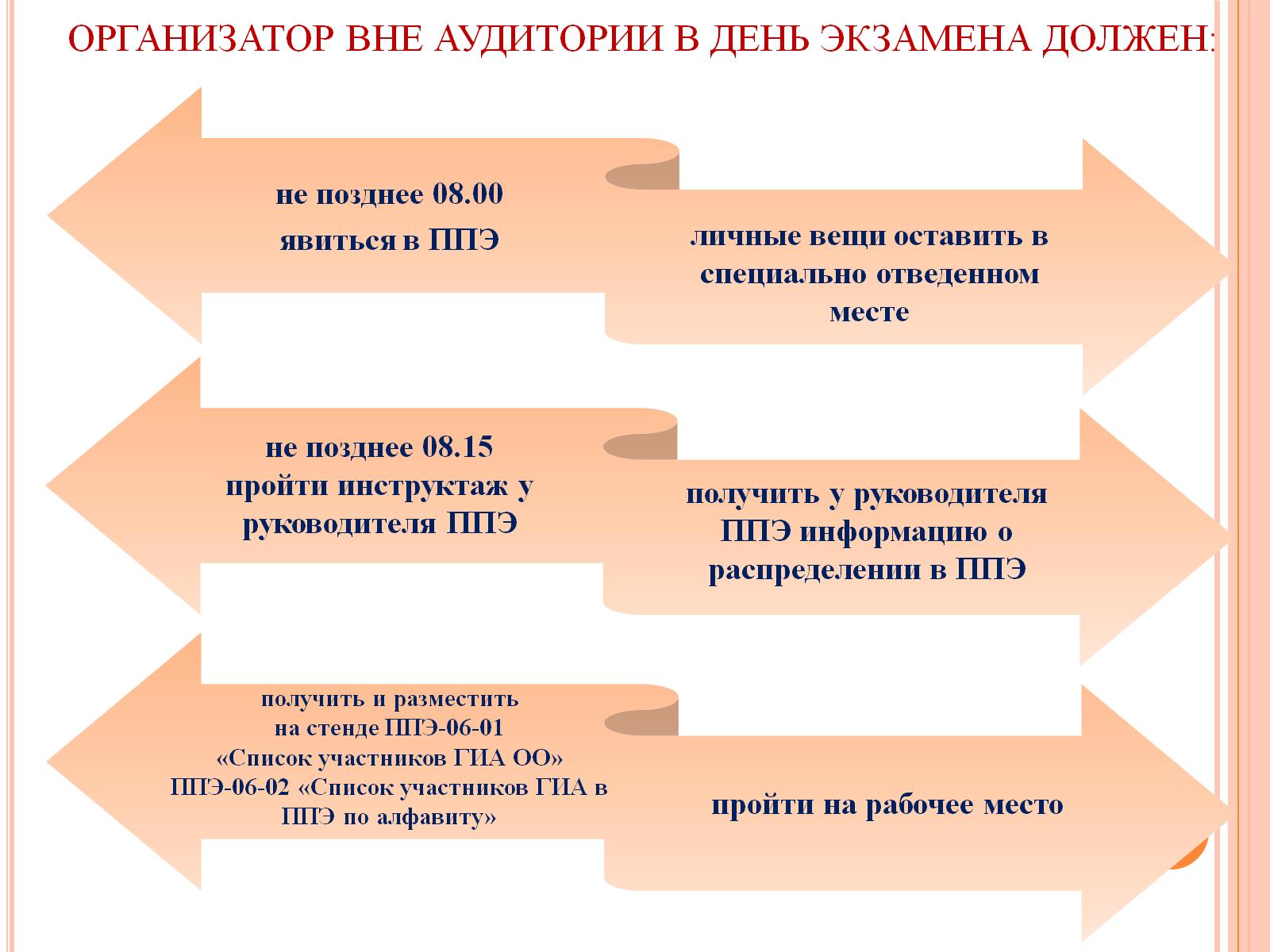 ОРГАНИЗАТОР ВНЕ АУДИТОРИИ В ДЕНЬ ЭКЗАМЕНА ДОЛЖЕН:
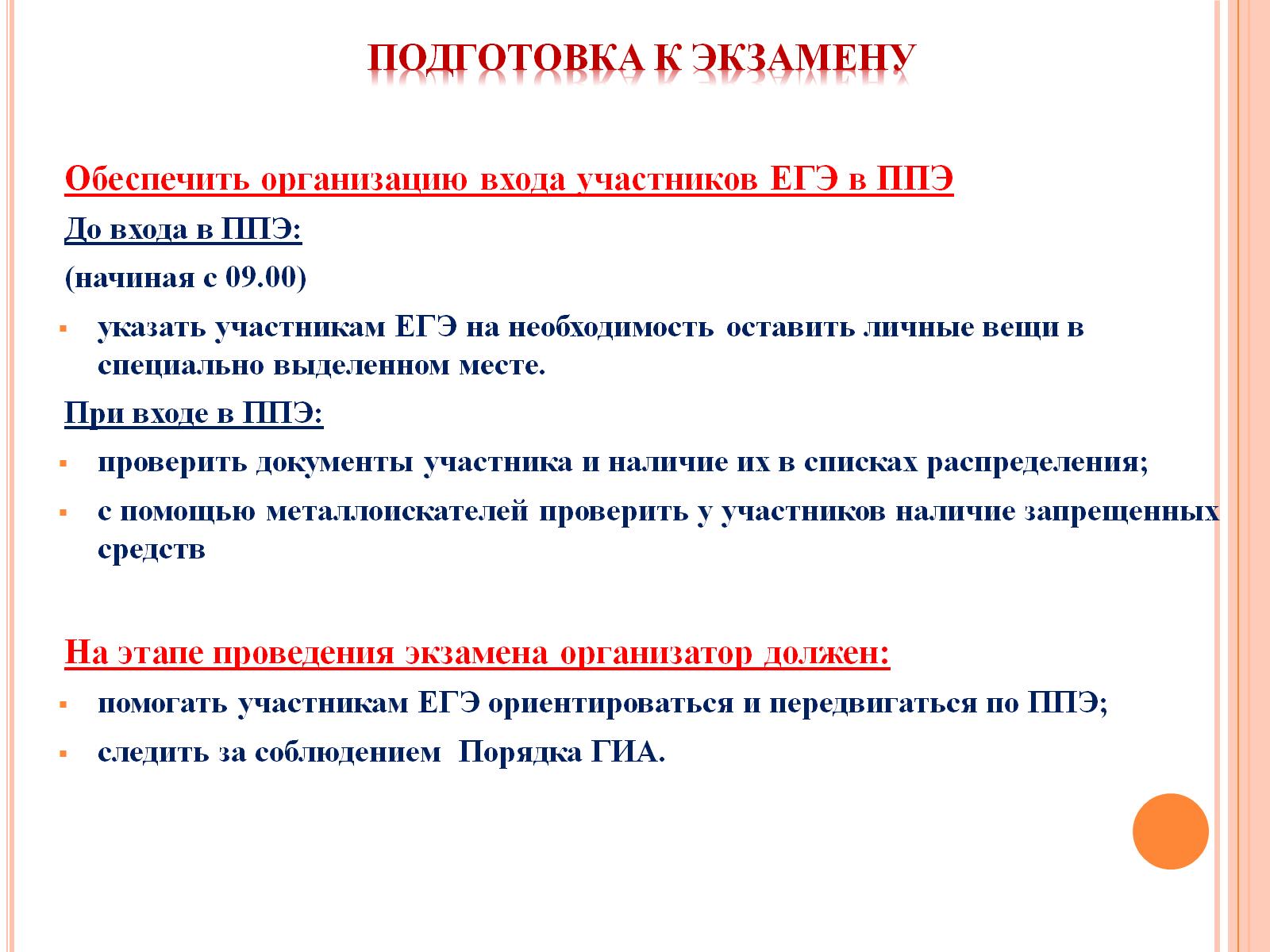